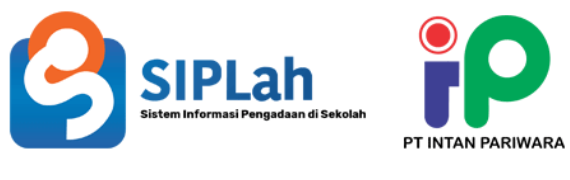 Panduan Peran Penjual
pada SIPLah.IntanOnline.com

PT. Intan Pariwara
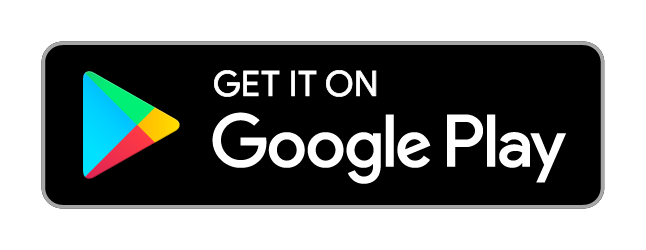 Penjual Registrasi
Penjual Login
Penjual Menambahkan Produk
Penjual Mengaktifkan dan Meng-nonaktifkan Produk
Penjual Menghapus Produk
Penjual Melakukan Obrolan dengan Pembeli
Penjual Logout
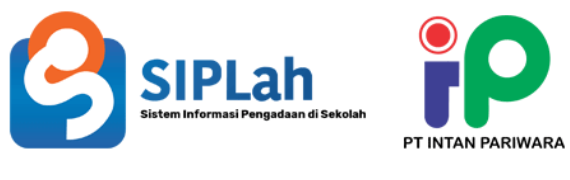 Daftar Isi
Buka halaman utama SIPLah.IntanOnline.com dan klik menu “Register” untuk mendaftarkan Penjual Baru di SIPLah IntanOnline
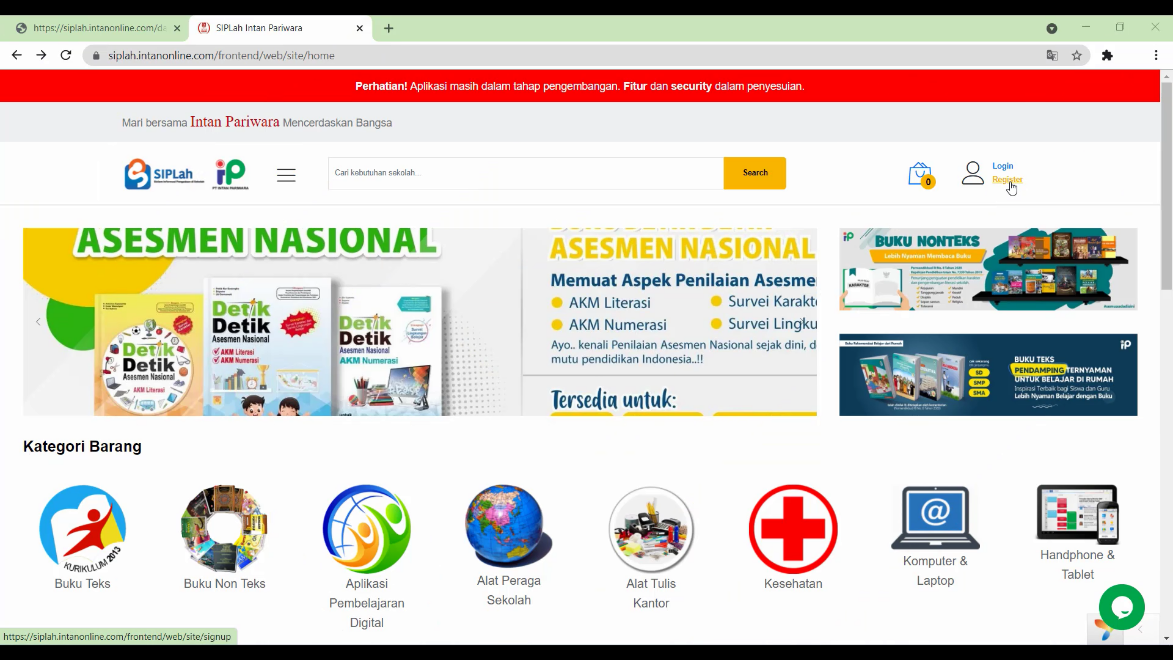 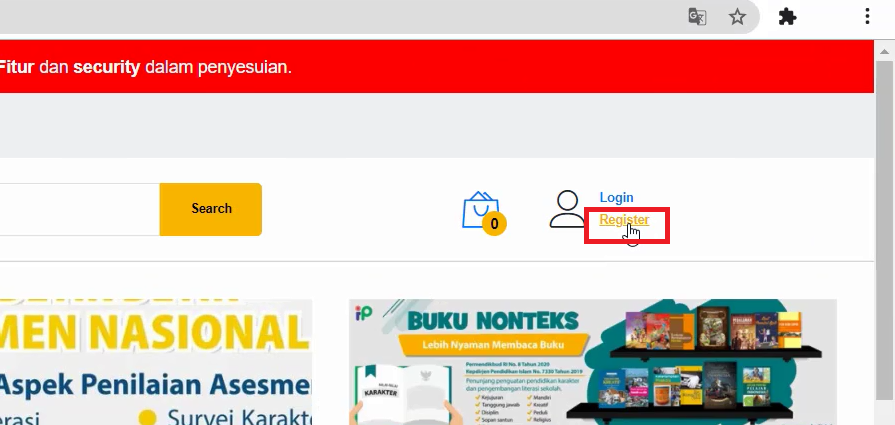 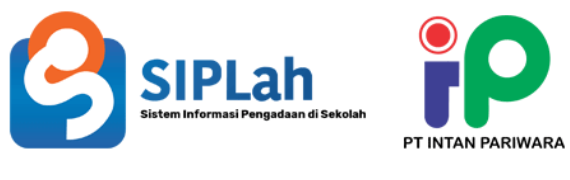 Registrasi Penjual
Mengisikan “Form Pendaftaran User” dengan lengkap dan pastikan alamat E-mail belum pernah dipakai untuk daftar Penjual di SIPLah.IntanOnline.com


Mengisikan “Informasi Toko” dengan lengkap.
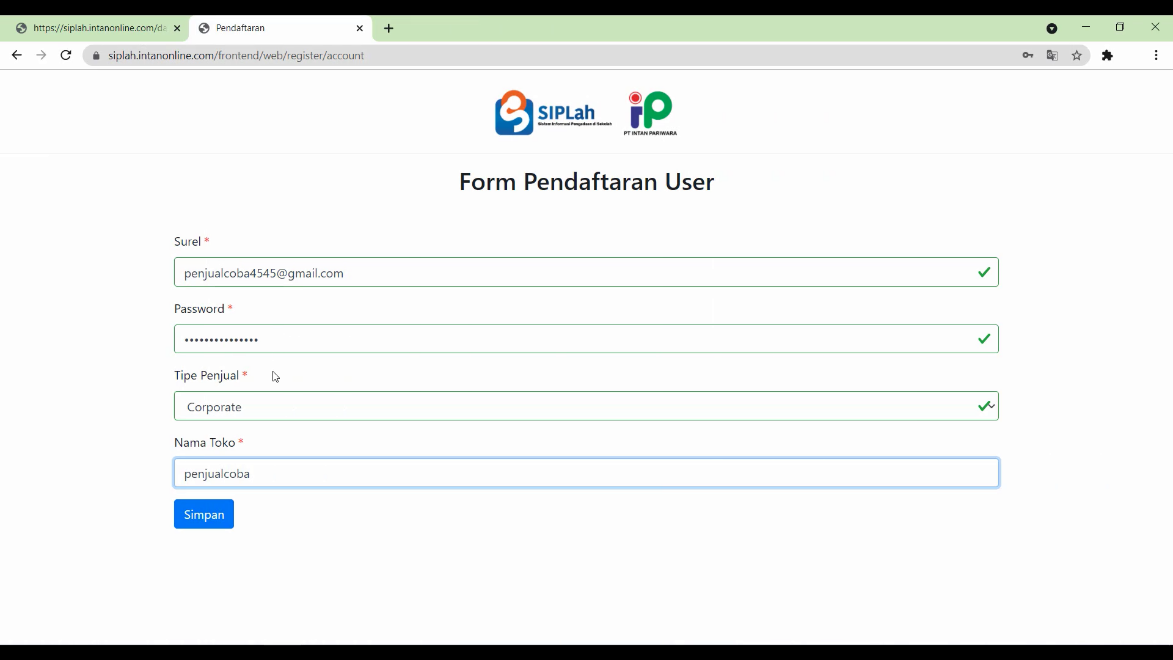 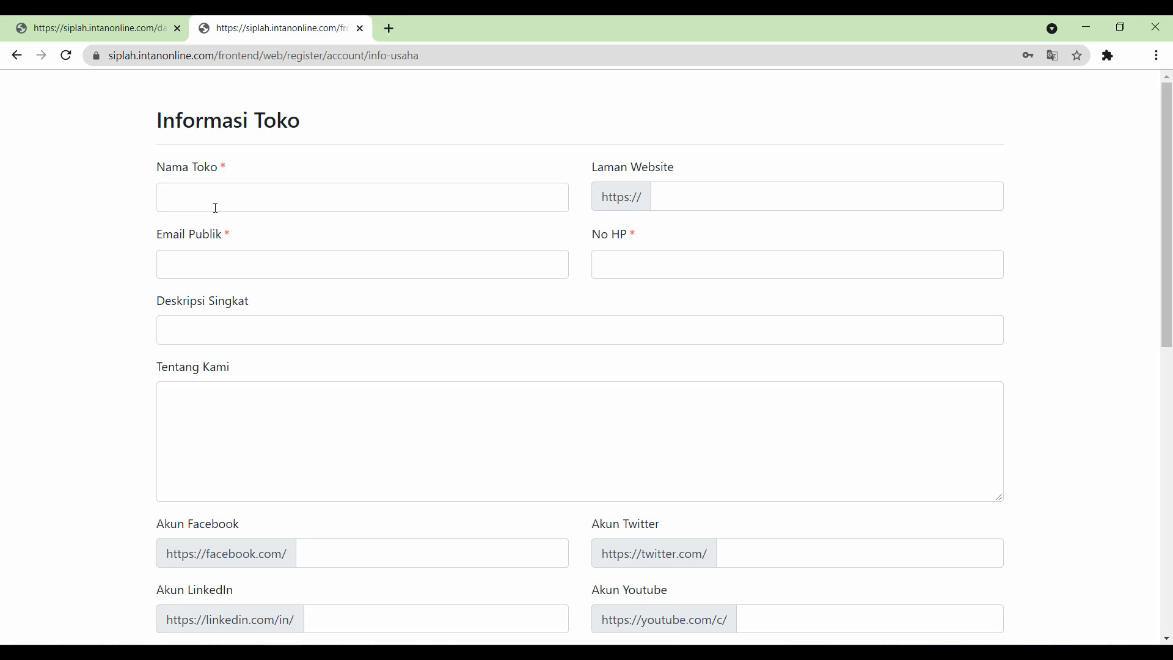 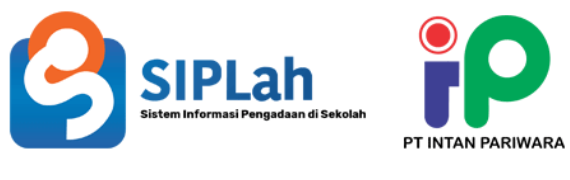 Registrasi Penjual
Mengisikan “Informasi Toko Detail” secara lengkap dan detail




Mengisikan “PenandatanganToko” dengan lengkap dan detail, bila Penanggung jawab sama dengan Penandatangan maka cek list “Penandatangan sama dengan penanggung jawab”
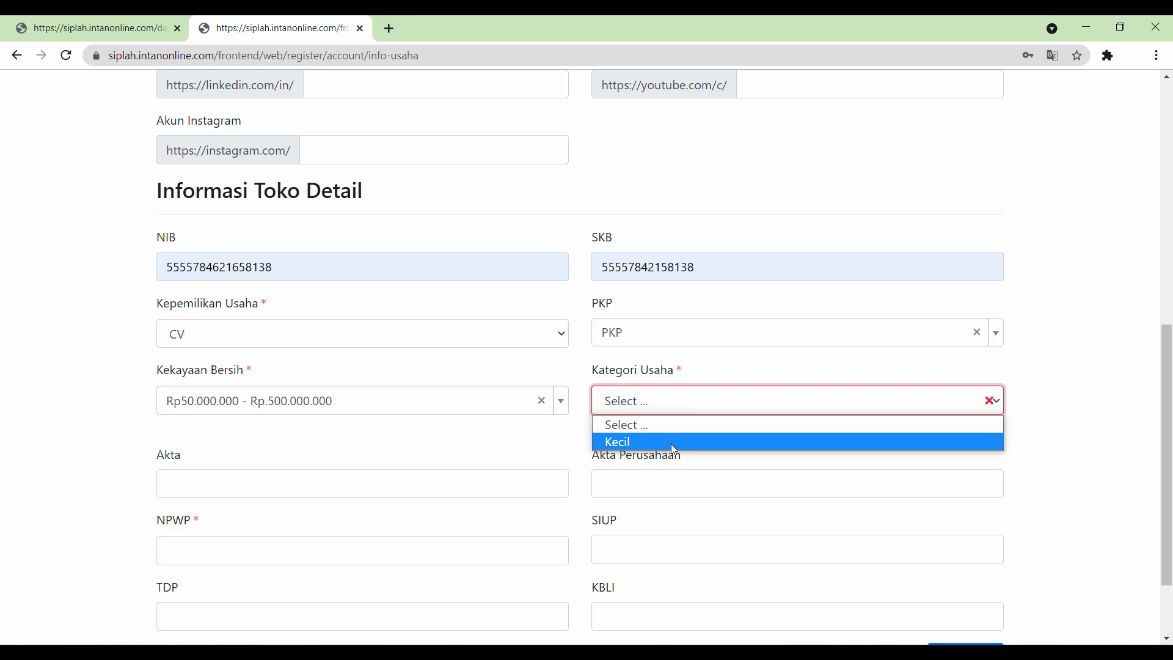 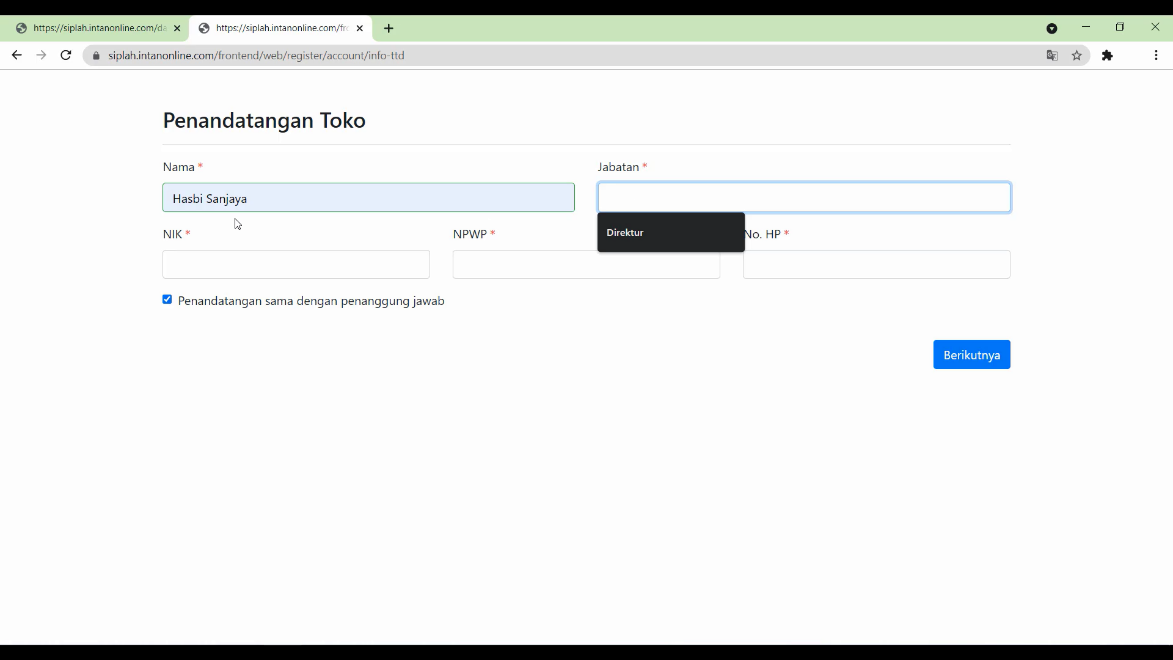 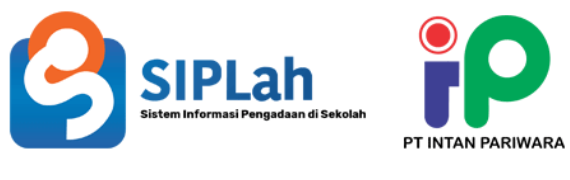 Registrasi Penjual
Mengisikan “Informasi Toko Detail” secara lengkap dan detail




Menempatkan titik koordinat MAP untuk mendapatkan Latitude dan Longitude
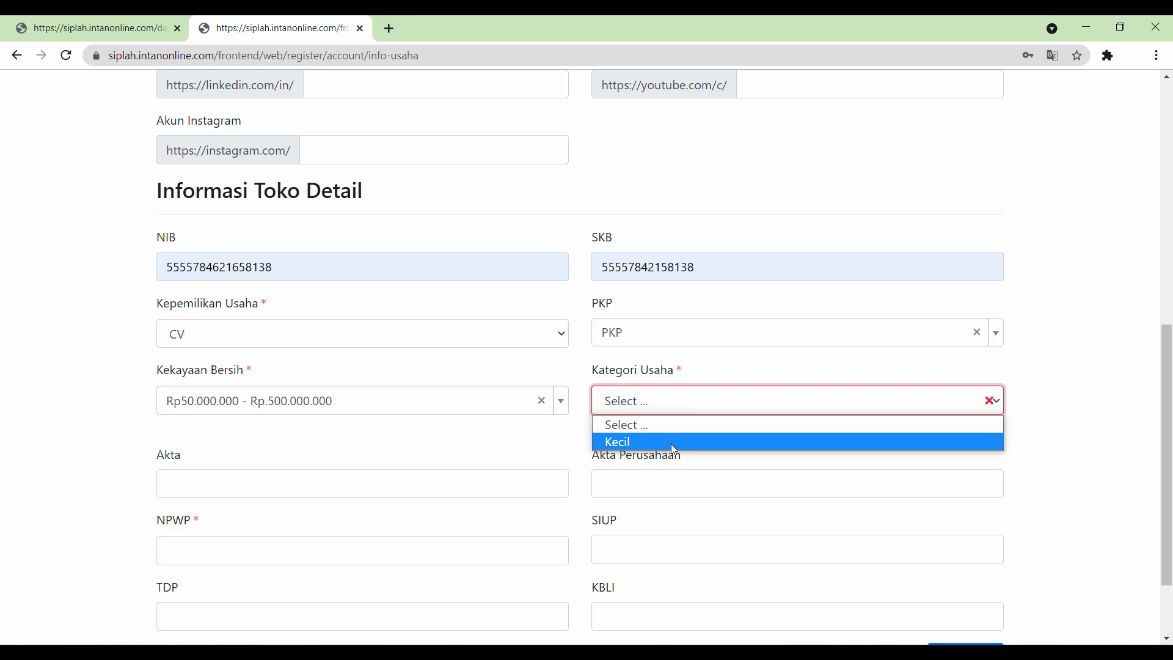 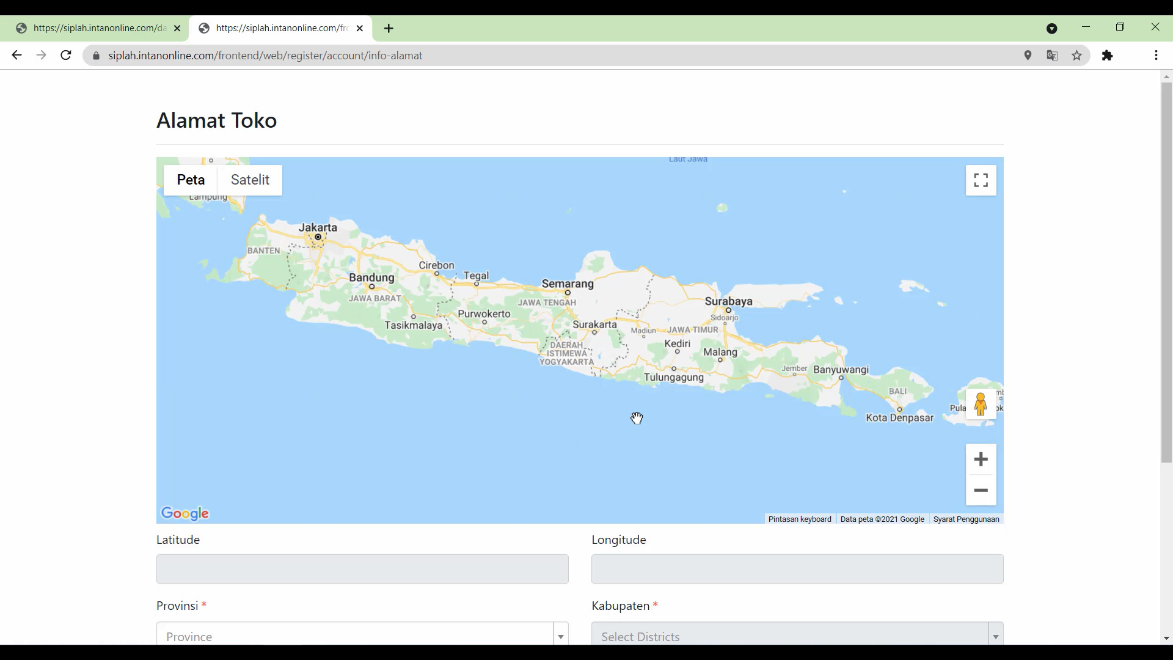 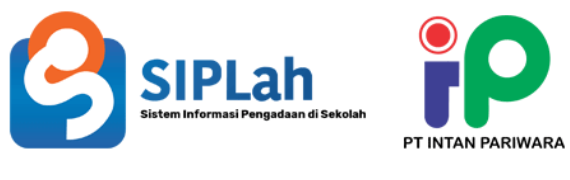 Registrasi Penjual
Mengisikan keterangan lanjutan untuk alamat toko atau penyedia




Mengisikan “Informasi Bank” dengan lengkap dan detail
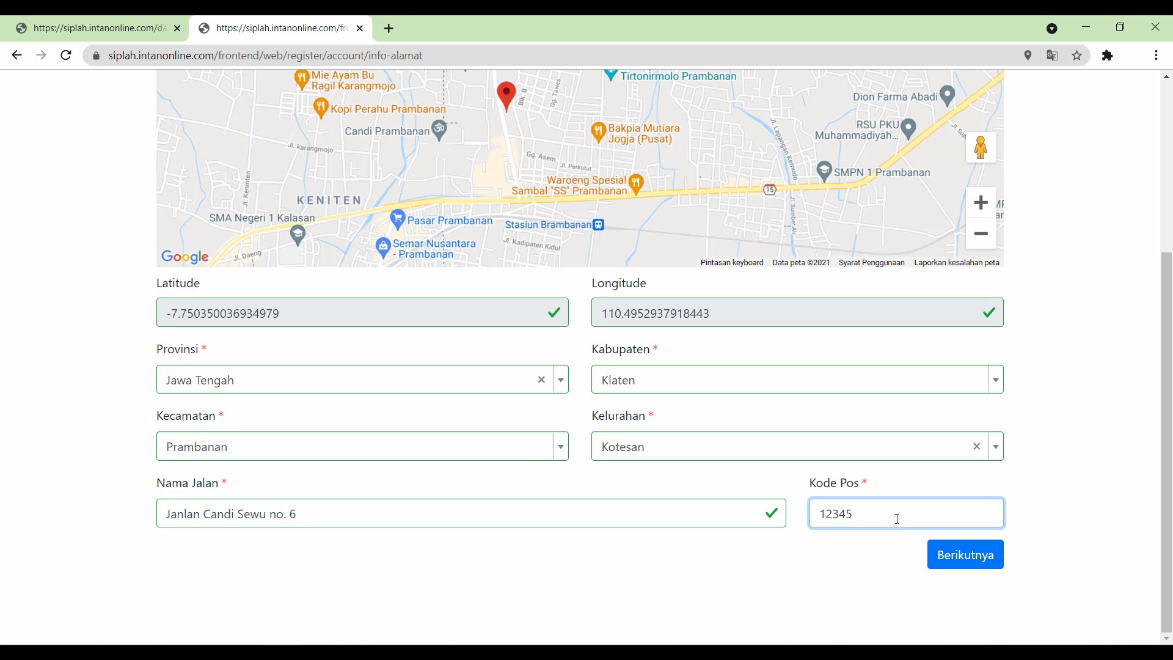 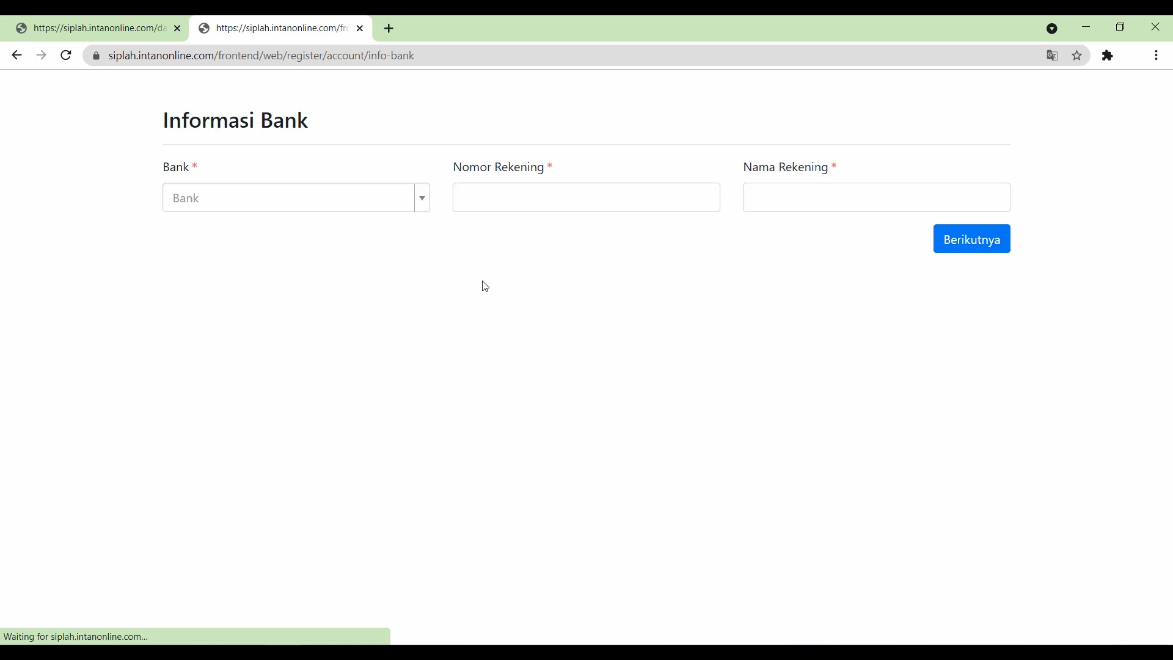 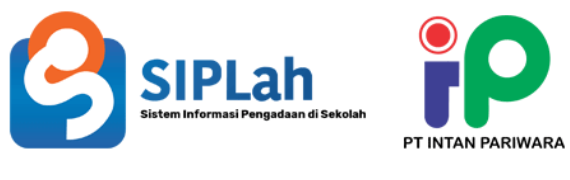 Registrasi Penjual
Mengisikan keterangan wilayah jual toko atau penyedia dengan lengkap dan detail



Mengecek kembali kelengkapan data di “Preview Data”
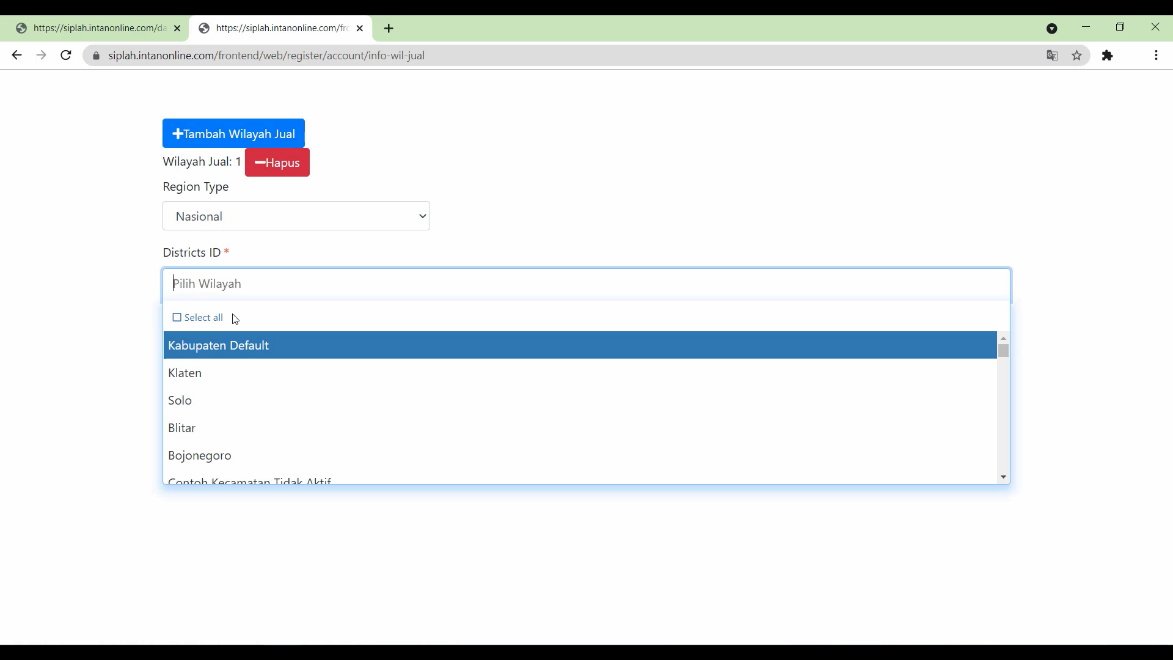 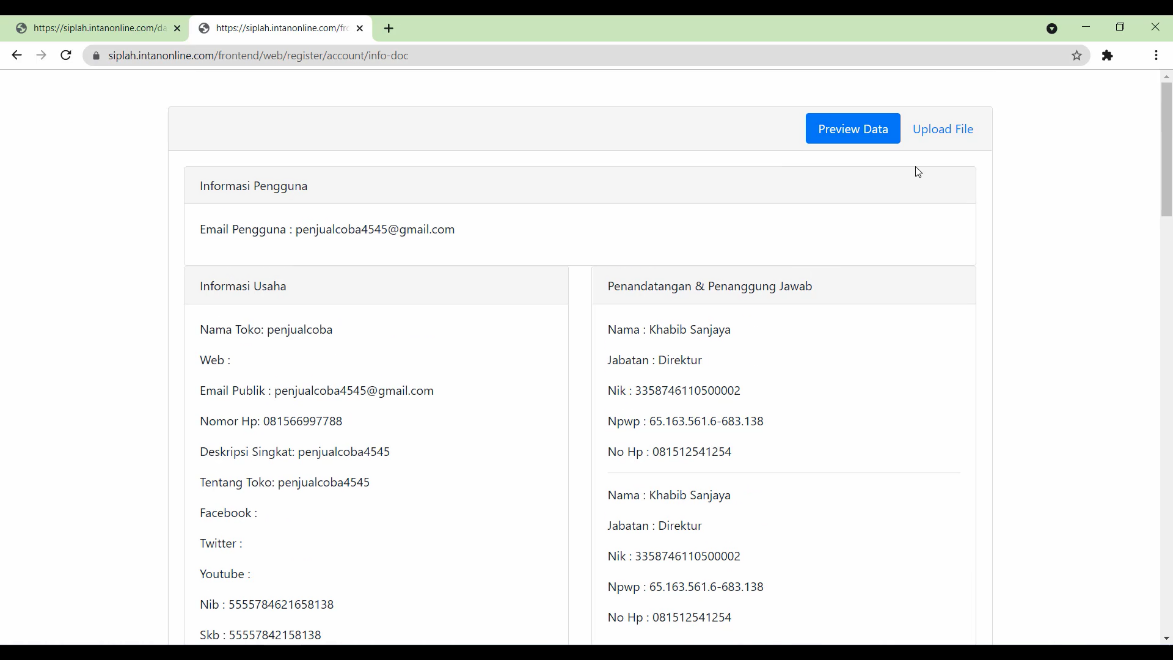 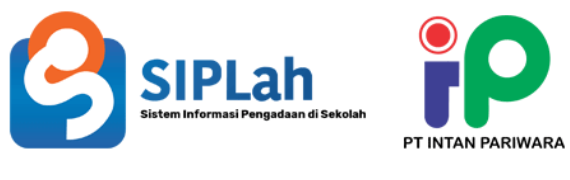 Registrasi Penjual
Me-upload dokumen-dokumen yang diminta Mitra Pasar Daring dengan lengkap dan detail (Perhatikan ukuran dan jenis file)



Klick “Daftar Sebagai Penjual” untuk mendaftarkan sebagai penjual
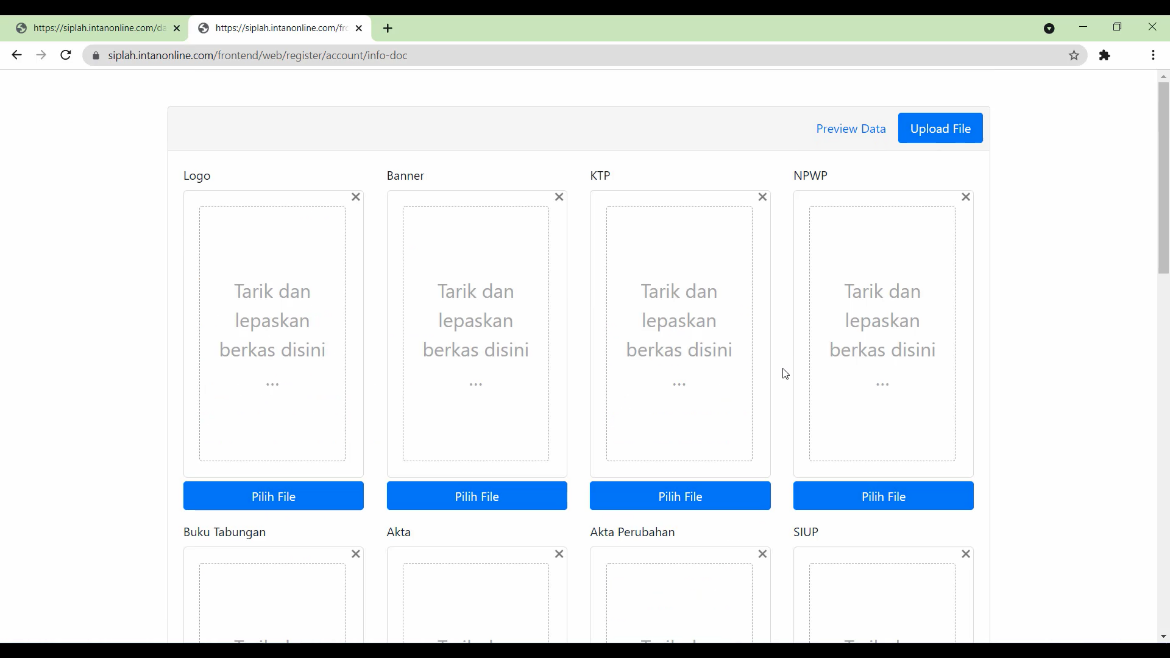 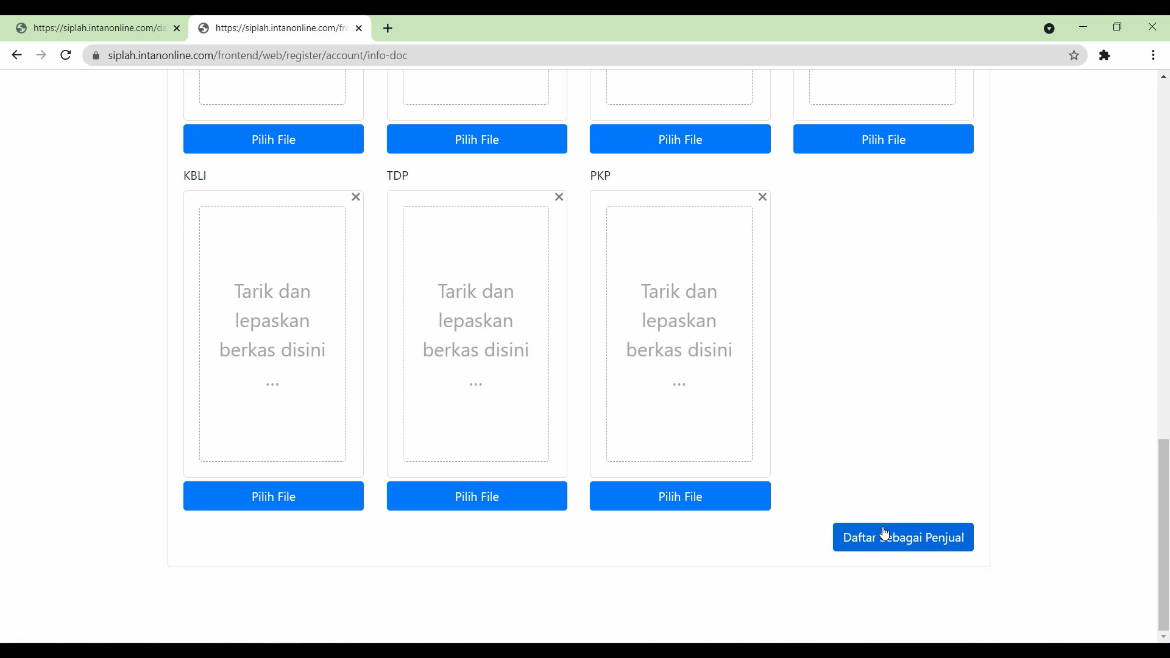 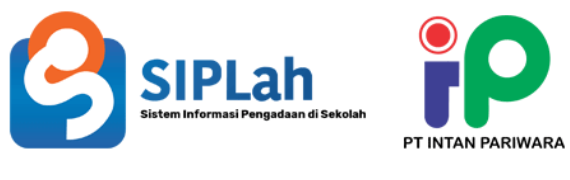 Registrasi Penjual
Setelah berhasil mendaftarkan penjual maka calon penjual menunggu verifikasi dari Mitra Pasar daring dengan menunggu email dari alamat email terdaftar


Mengecek atau membuka email dari SIPLah.IntanOnline.com
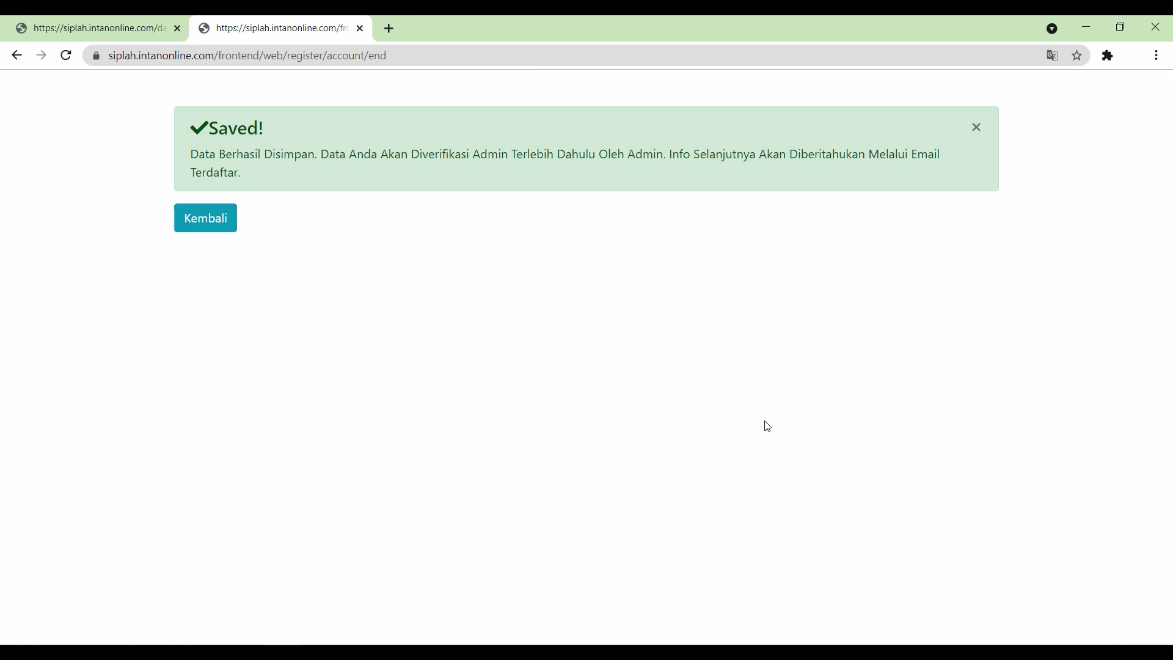 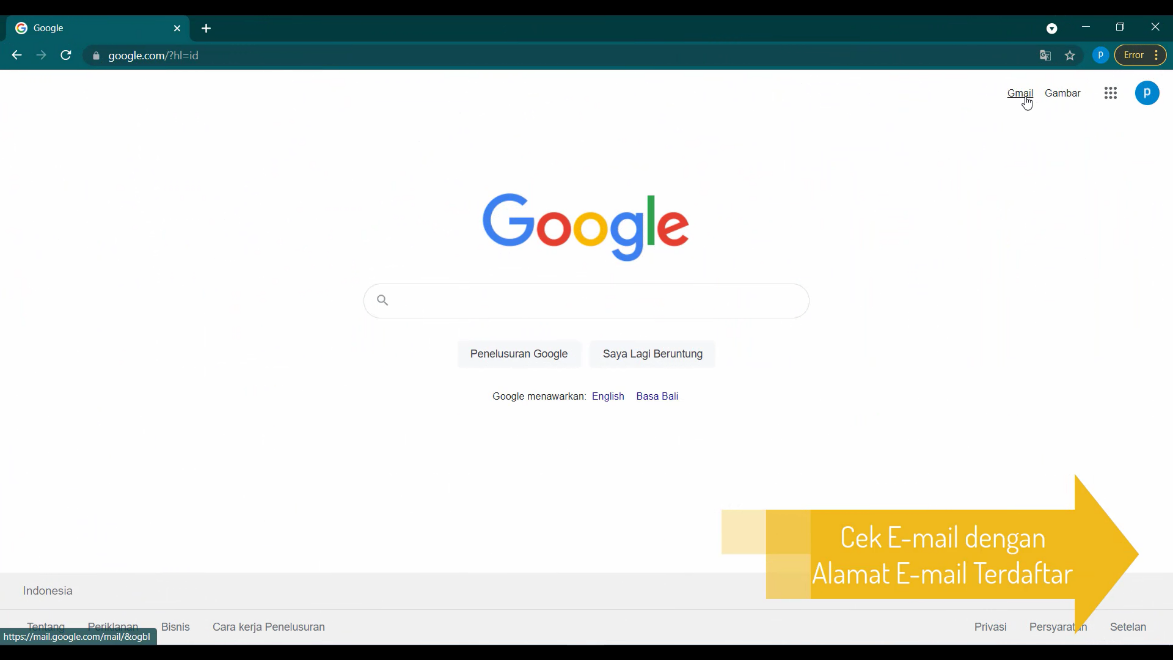 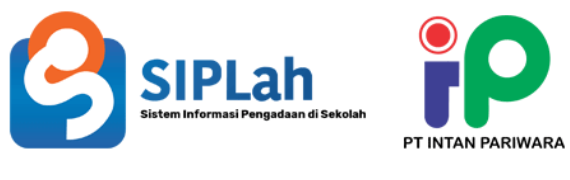 Registrasi Penjual
Klik email dari SIPLah IntanOnline





Klick “LOGIN” untuk memverifikasi dan masuk ke dashboard penjual SIPLah IntanOnline
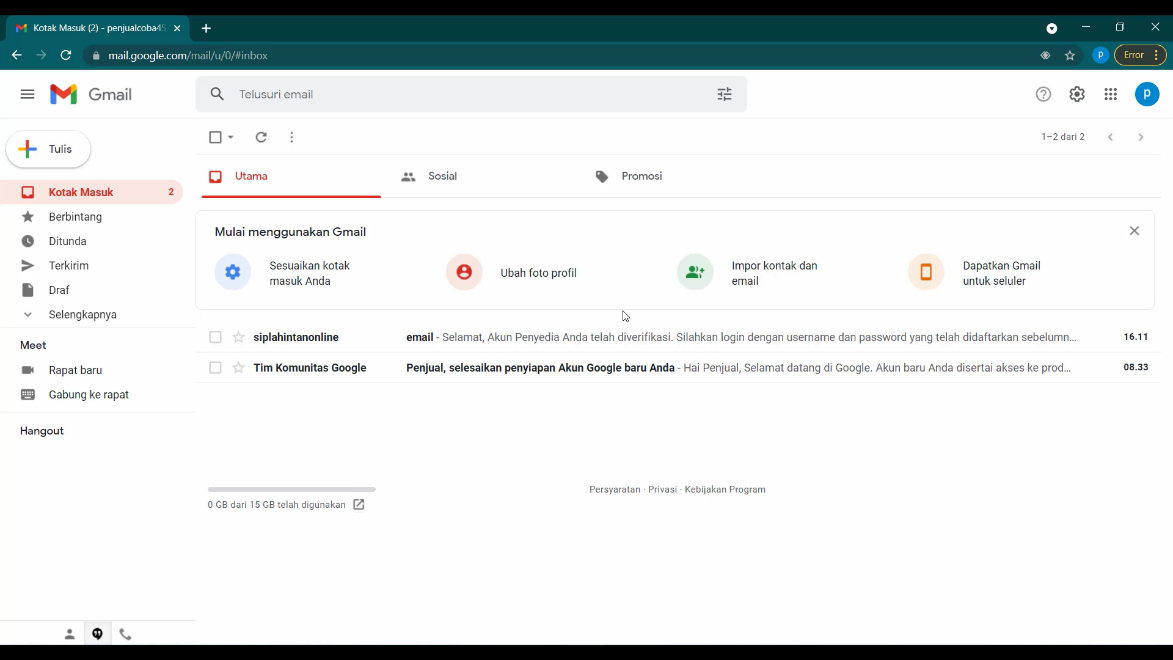 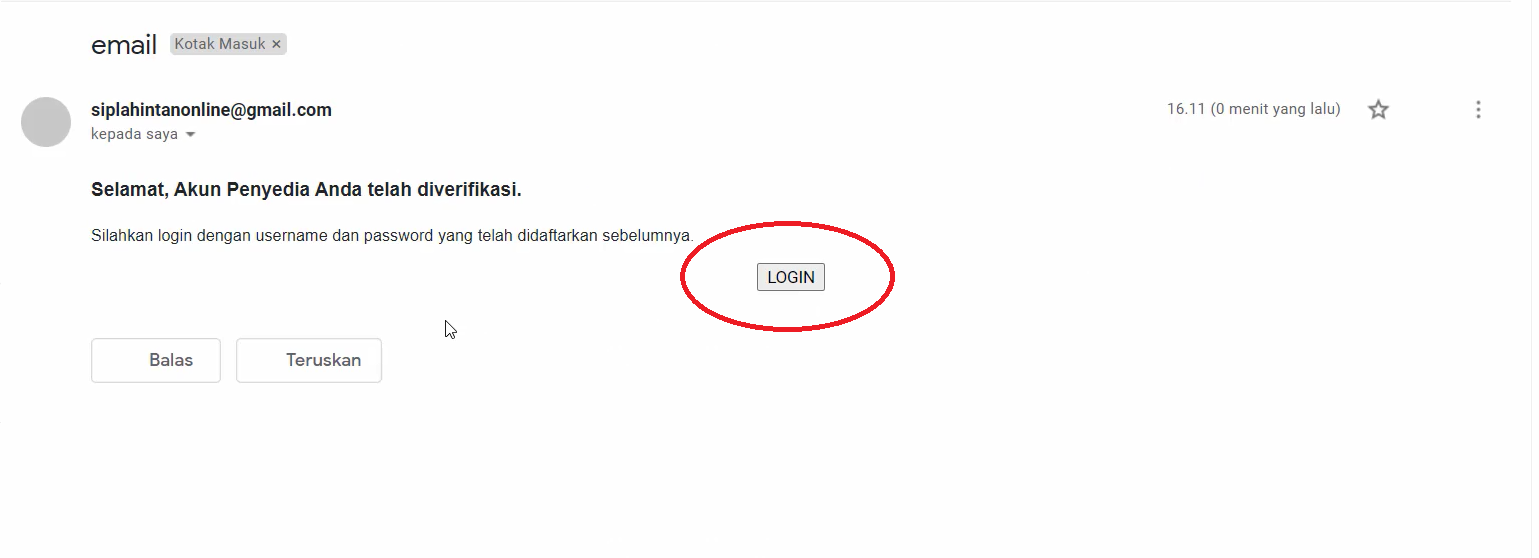 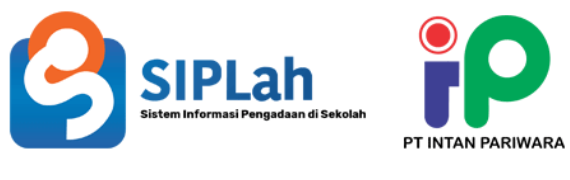 Registrasi Penjual
Masukan Username/alamat E-mail dan Password penjual yang terdaftar



Dashboard Penjual di SIPLah.Intanonline.com
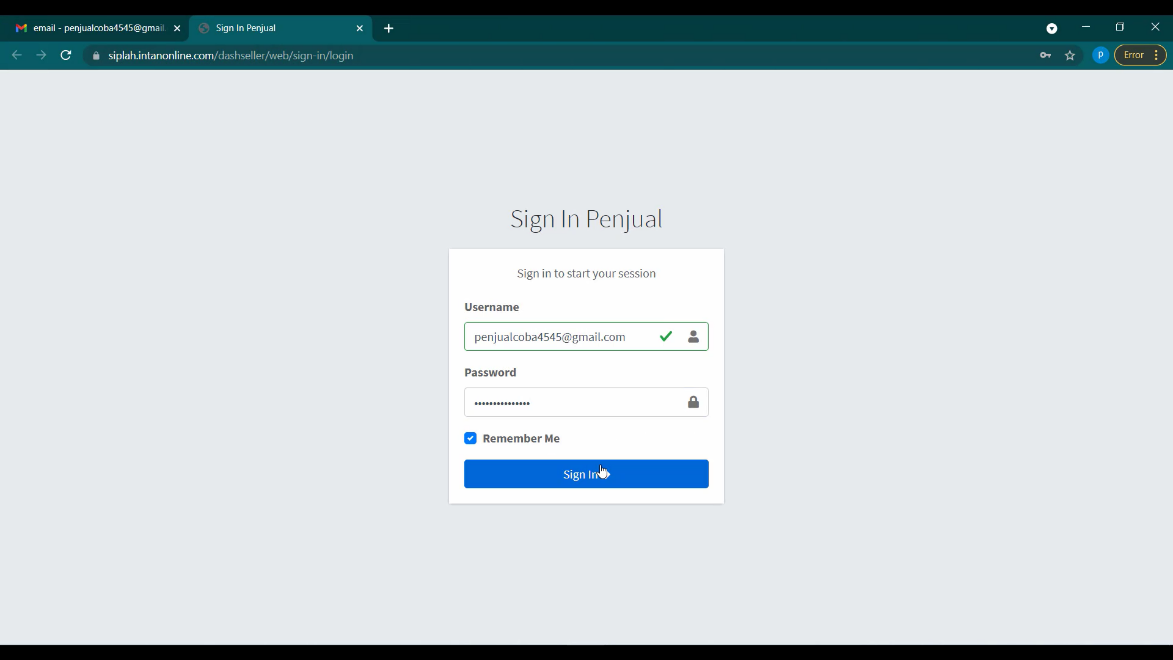 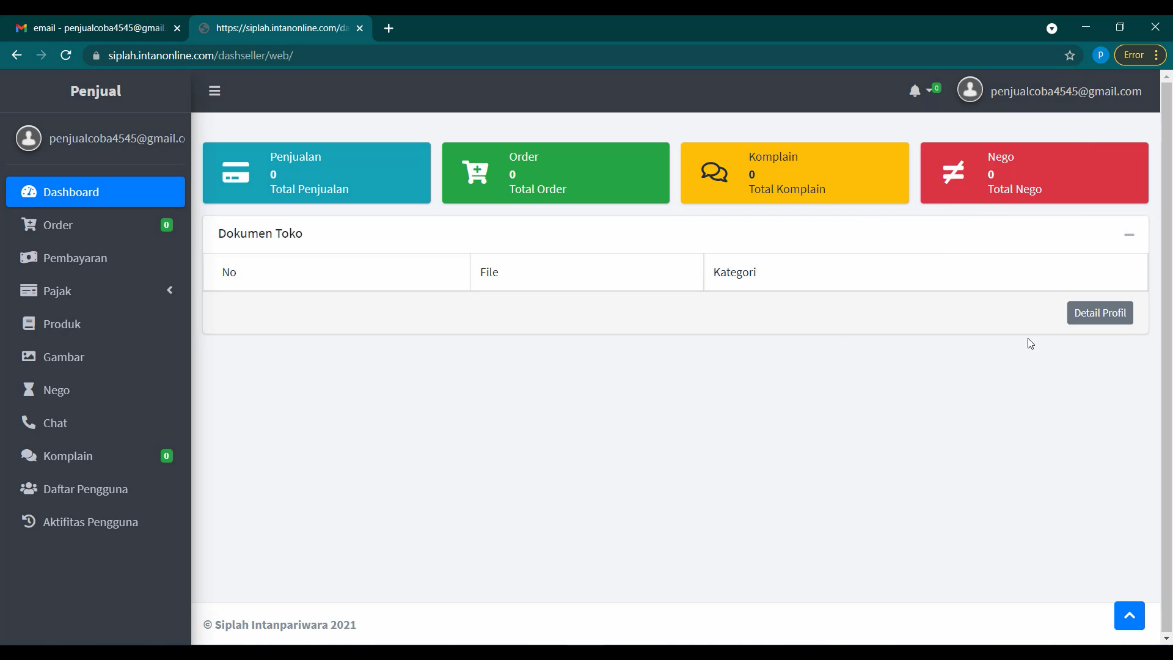 Kembali Ke Daftar Isi
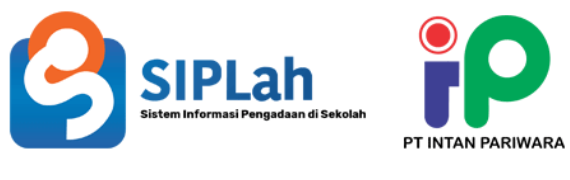 Registrasi Penjual
Masuk ke halaman utama SIPLah.IntanOnline.com dan klik menu Login



Klik “Login Sebagai Penjual” untuk masuk ke Dashboard penjual
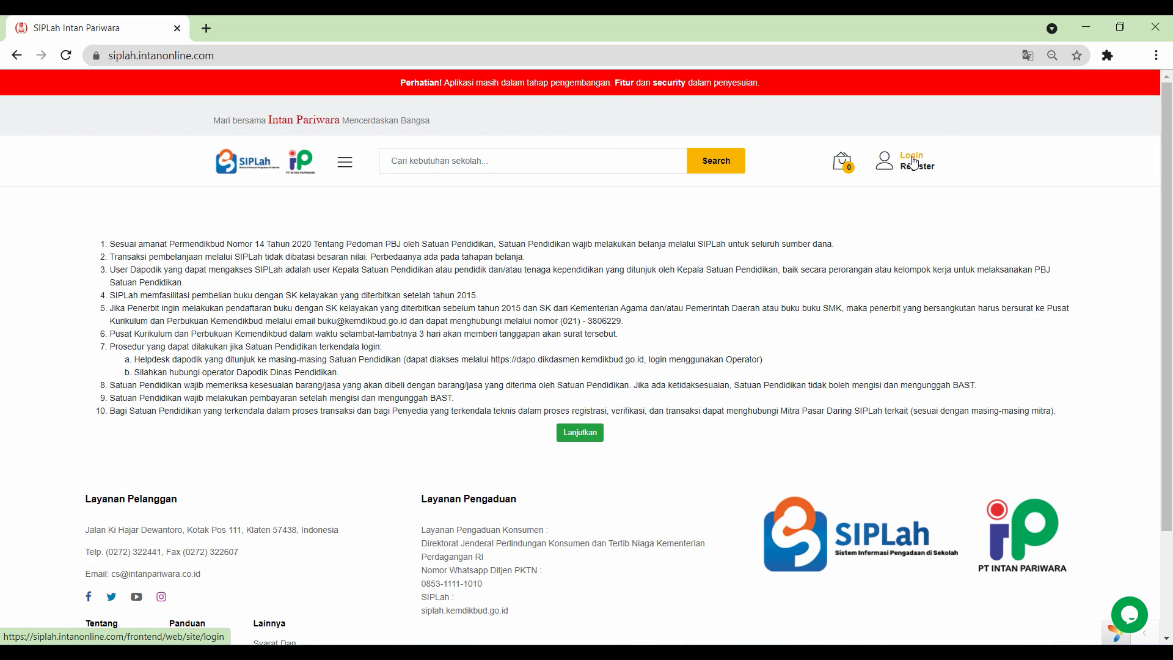 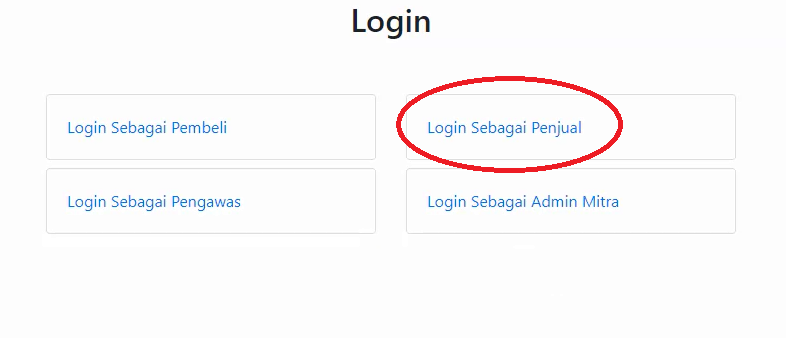 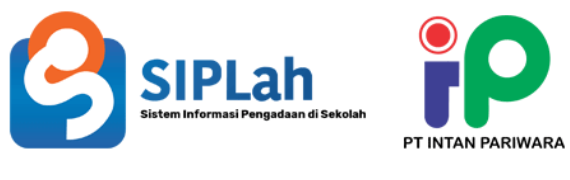 Login Penjual
Masukan Username/alamat E-mail dan Password penjual yang terdaftar



Dashboard Penjual di SIPLah.Intanonline.com
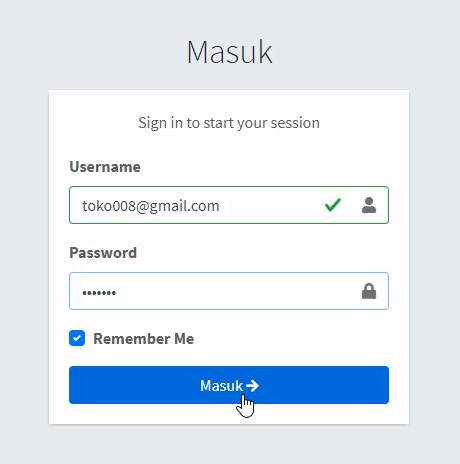 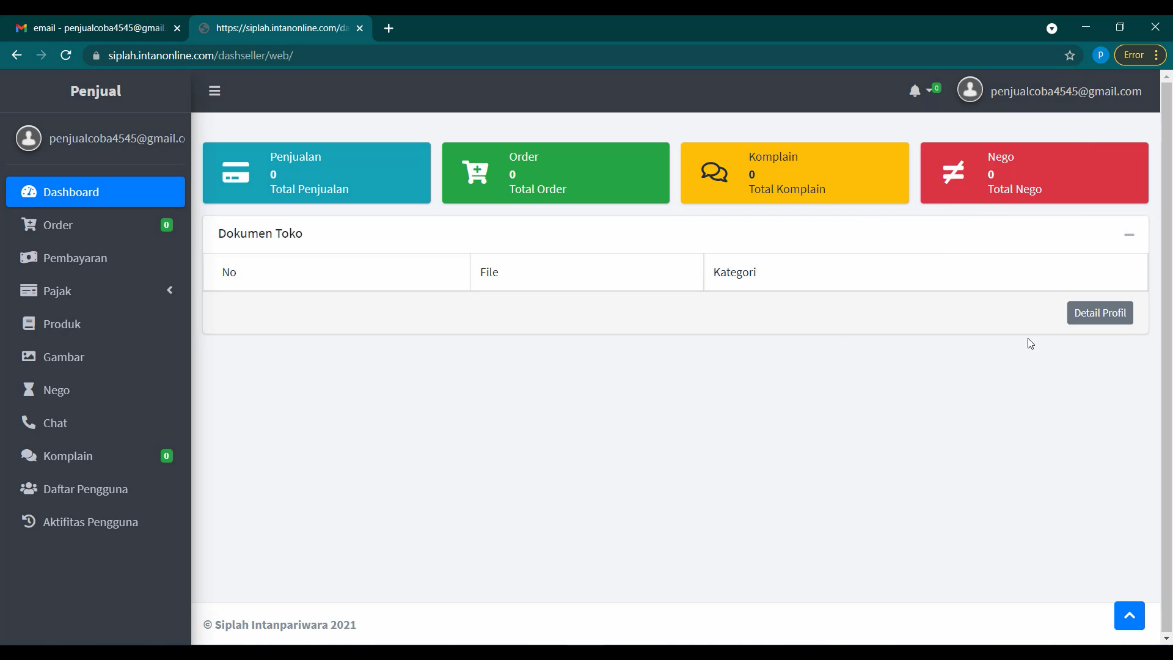 Kembali Ke Daftar Isi
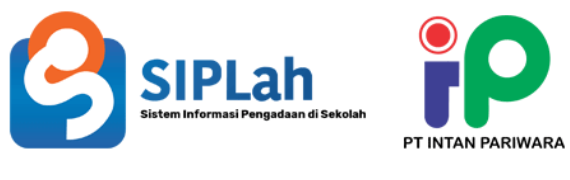 Login Penjual
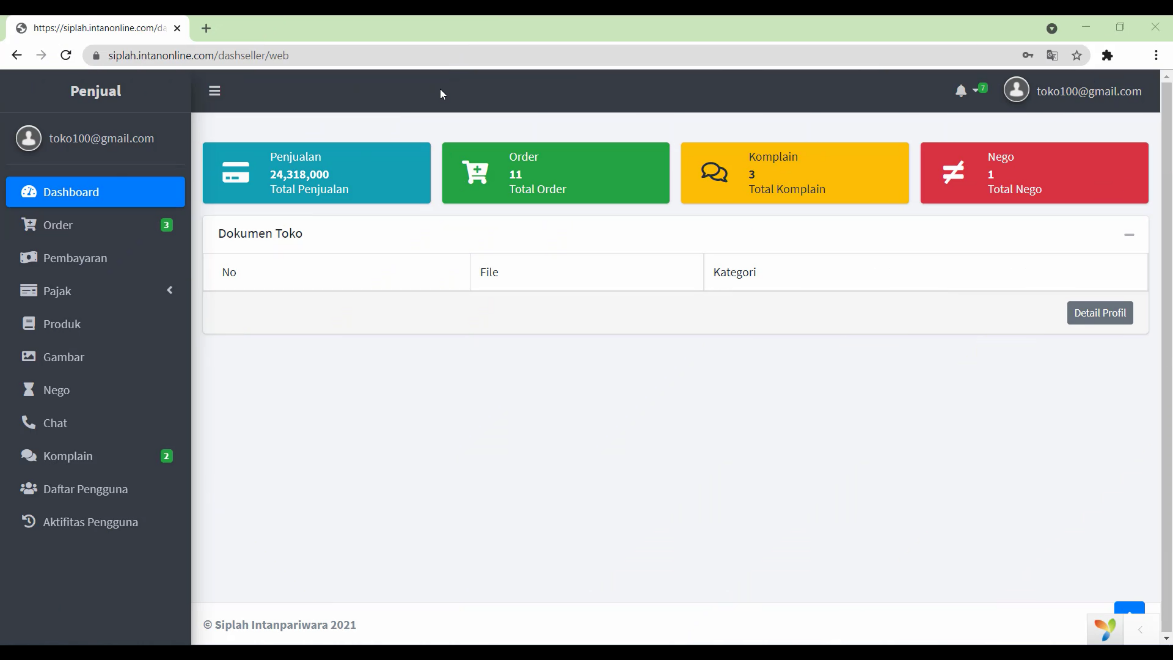 Masuk ke Dashboard Penjual dan pilih Menu “Produk”




Menambahkan Produk dengan memilih”Add Product” untuk Barang umum dan/atau “Add Product Puskurbuk” untuk Barang Pra Katalog
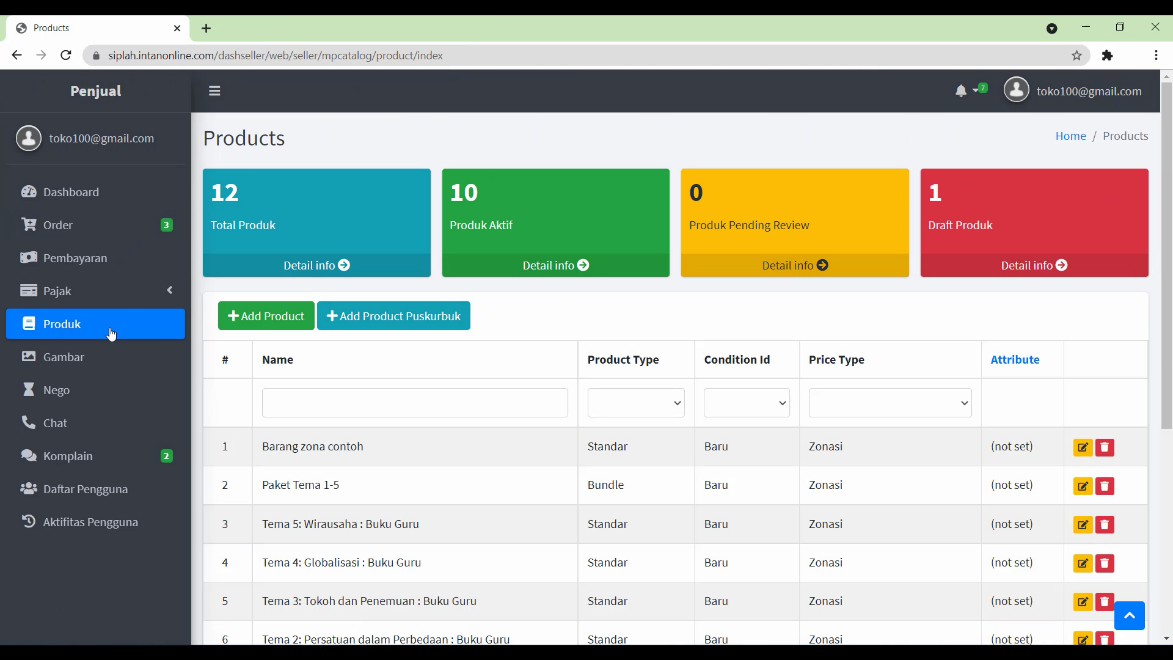 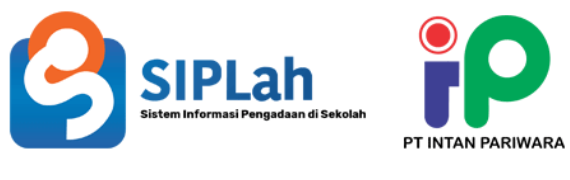 Tambah Produk Penjual
Memilih Produk Pra- Katalog dengan me-klik “Add Product”




Melengkapi kebutuhan data “SKU”, “Stock” dan “Limit Stock” dengan lengkap dan detail dan klik “save”
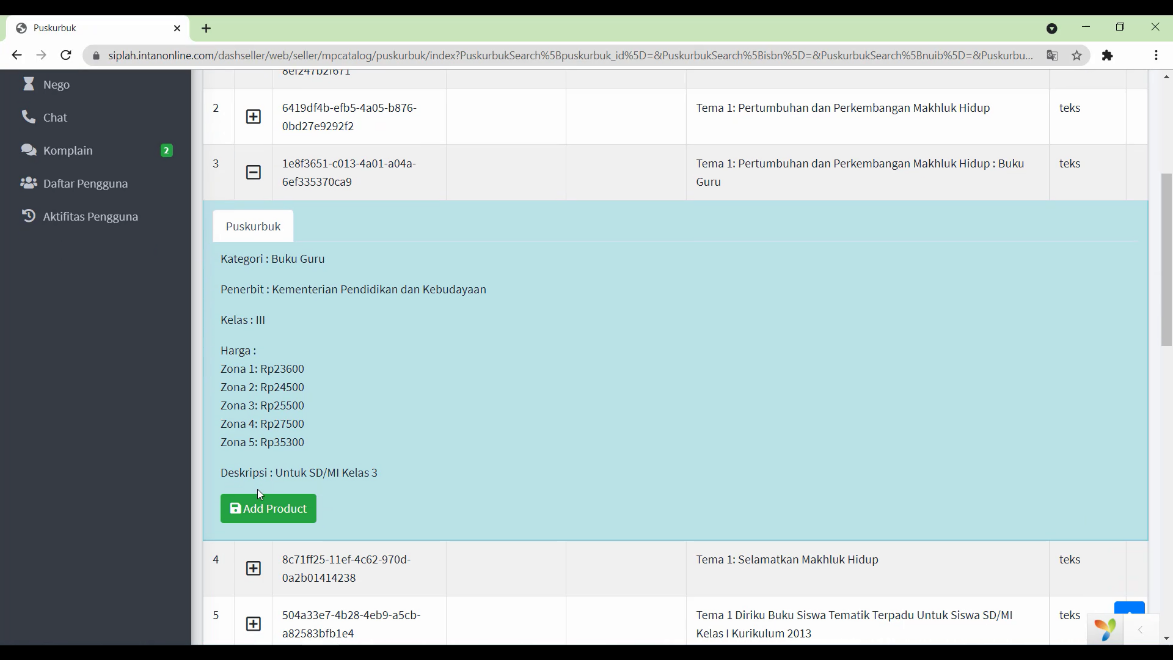 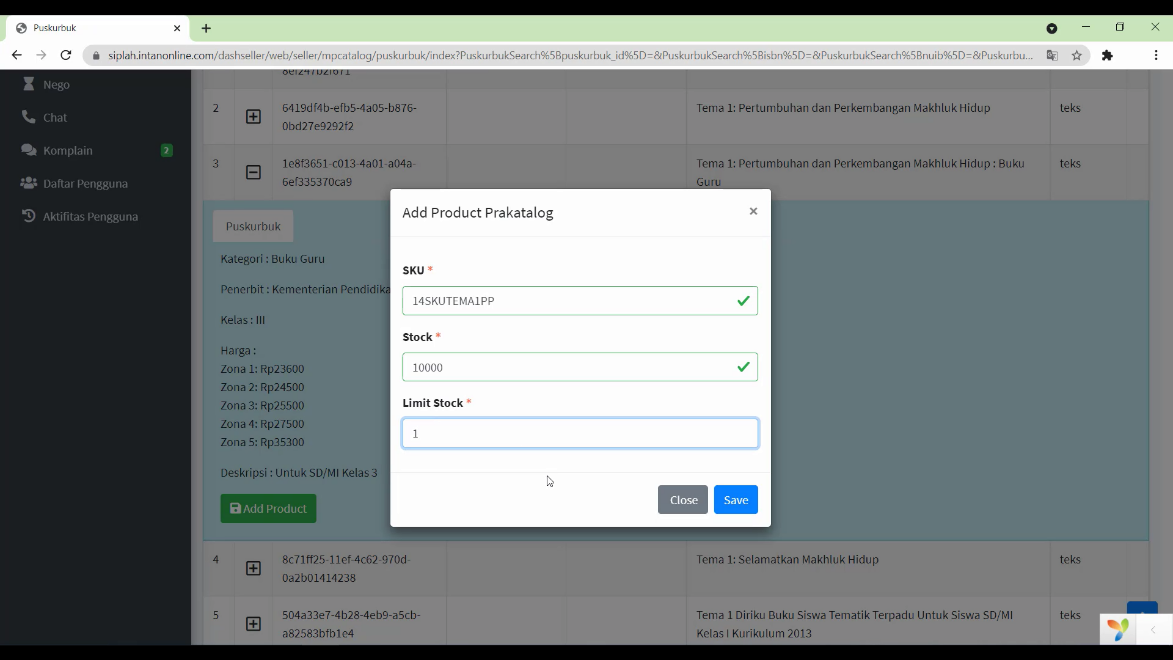 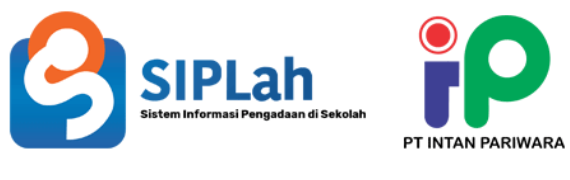 Tambah Barang Pra Katalog Penjual
Produk Pra-Katalog Berhasil ditambahkan oleh Penjual
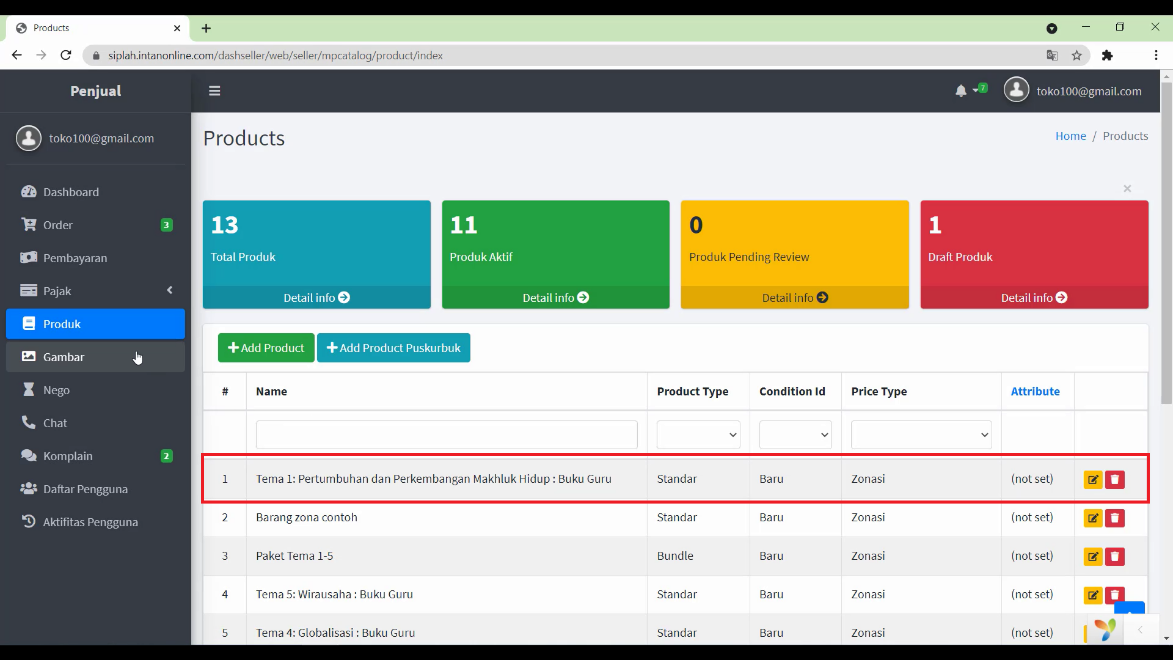 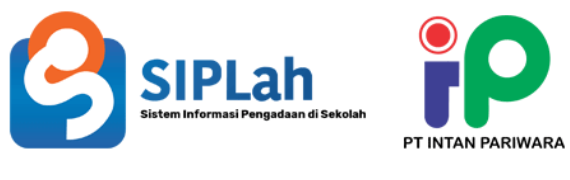 Tambah Barang Pra Katalog Penjual
Mengisi kelengkapan data di “Info Awal” barang dengan lengkap dan detail “save”



Mengisi kelengkapan data di “Info Umum” barang dengan lengkap dan detail kemudian klik “save”
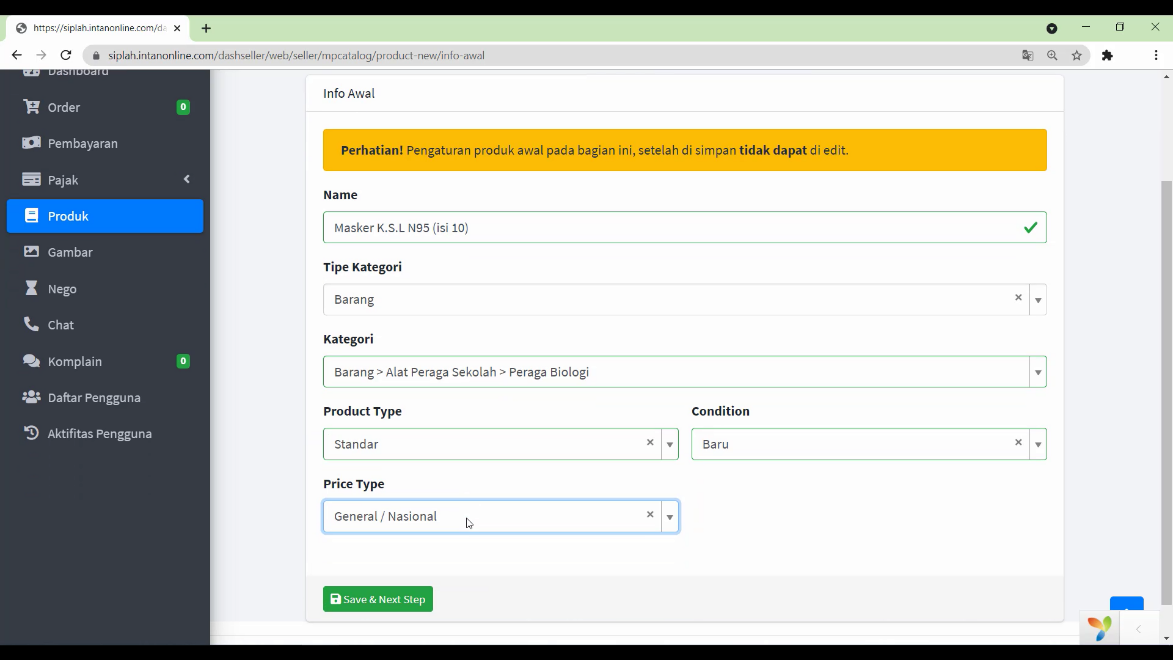 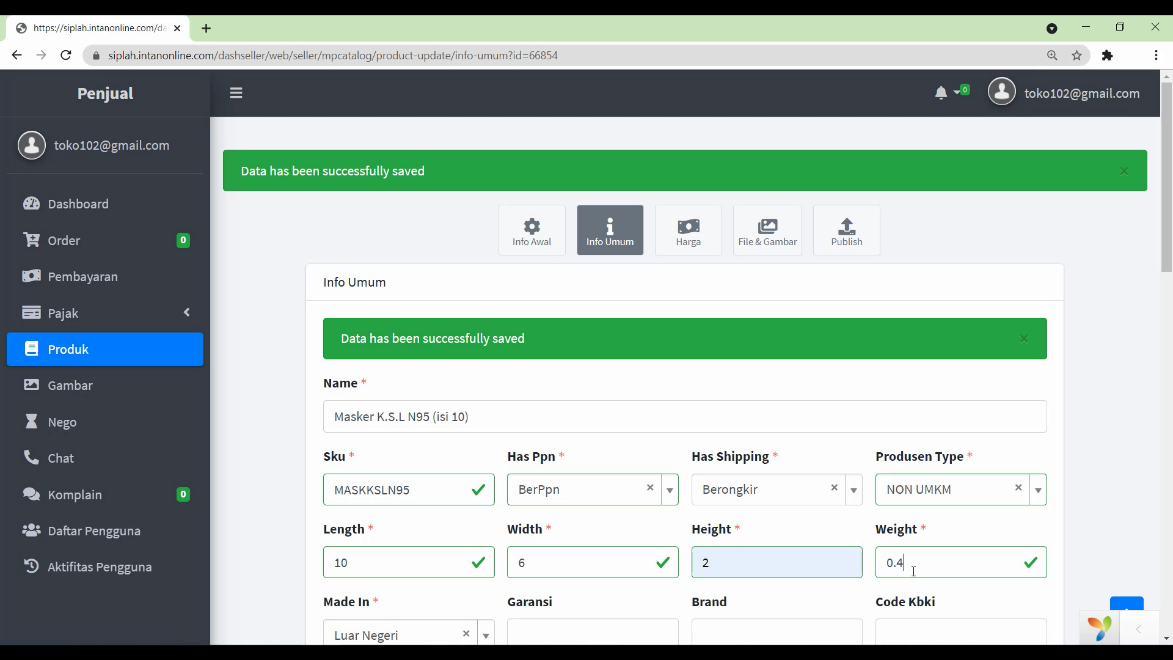 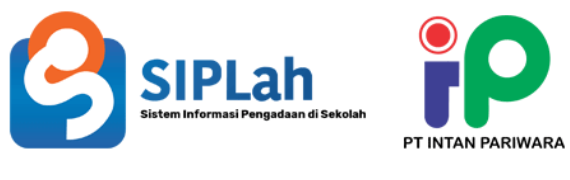 Tambah Barang Umum Penjual
Mengisi kelengkapan data di “Harga” barang dengan lengkap dan detail “save”



Menambahkan gambar yang mewakili produk dengan “Select File” pilih gambar dan klik “save”
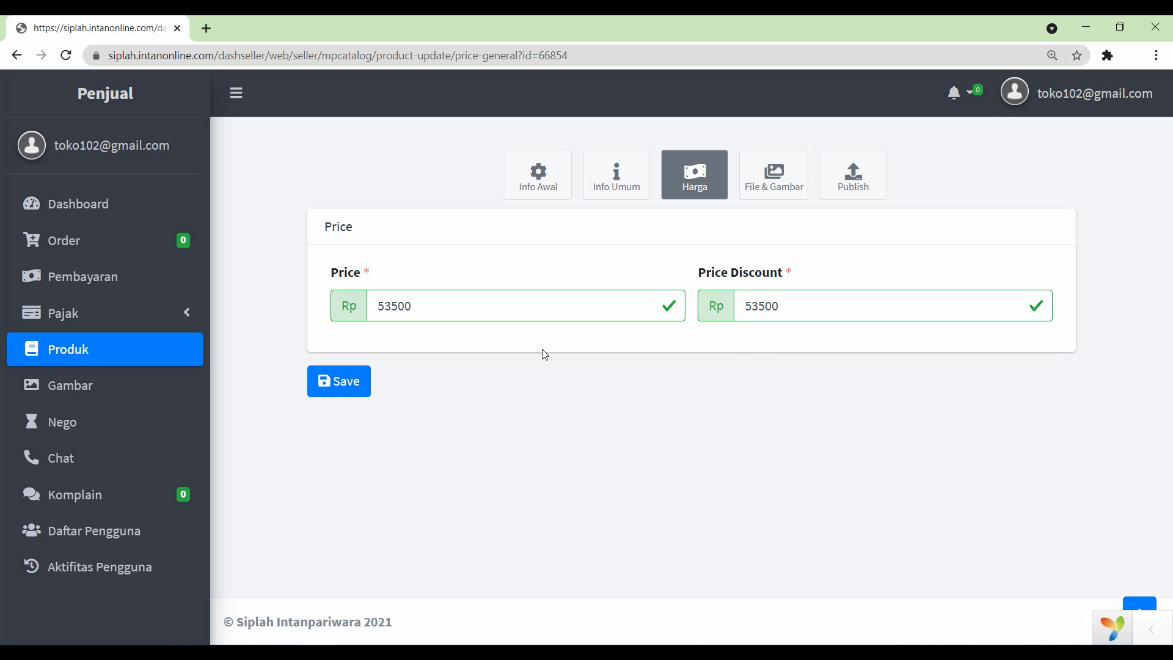 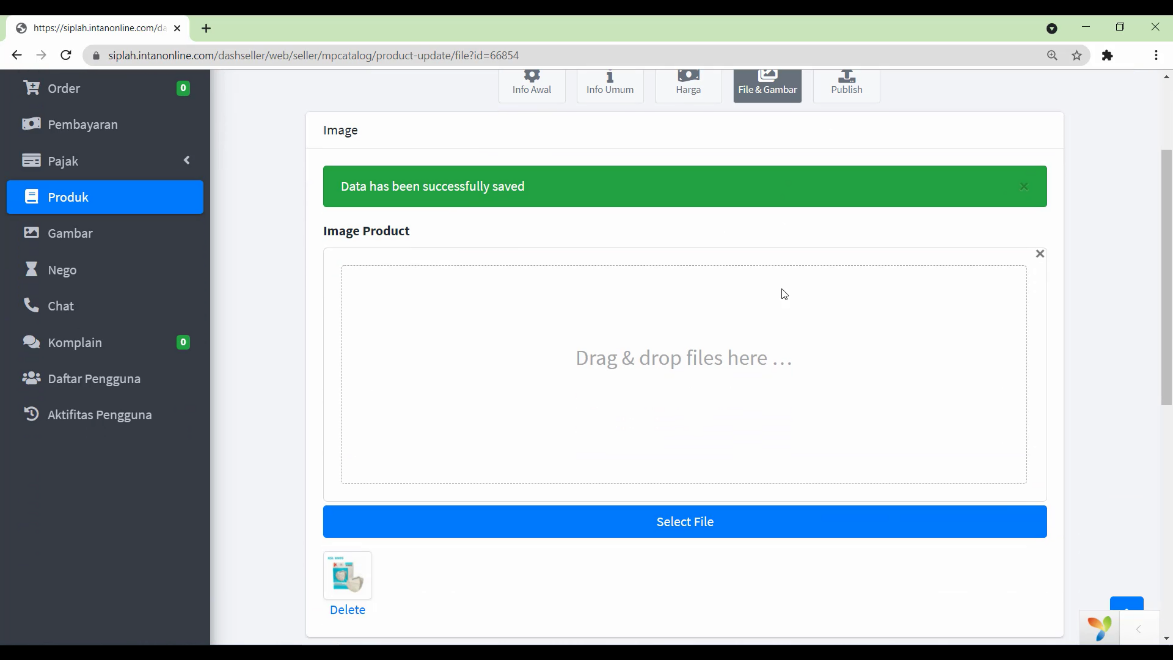 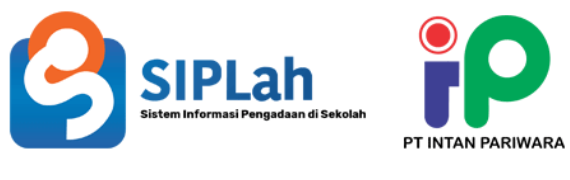 Tambah Barang Umum Penjual
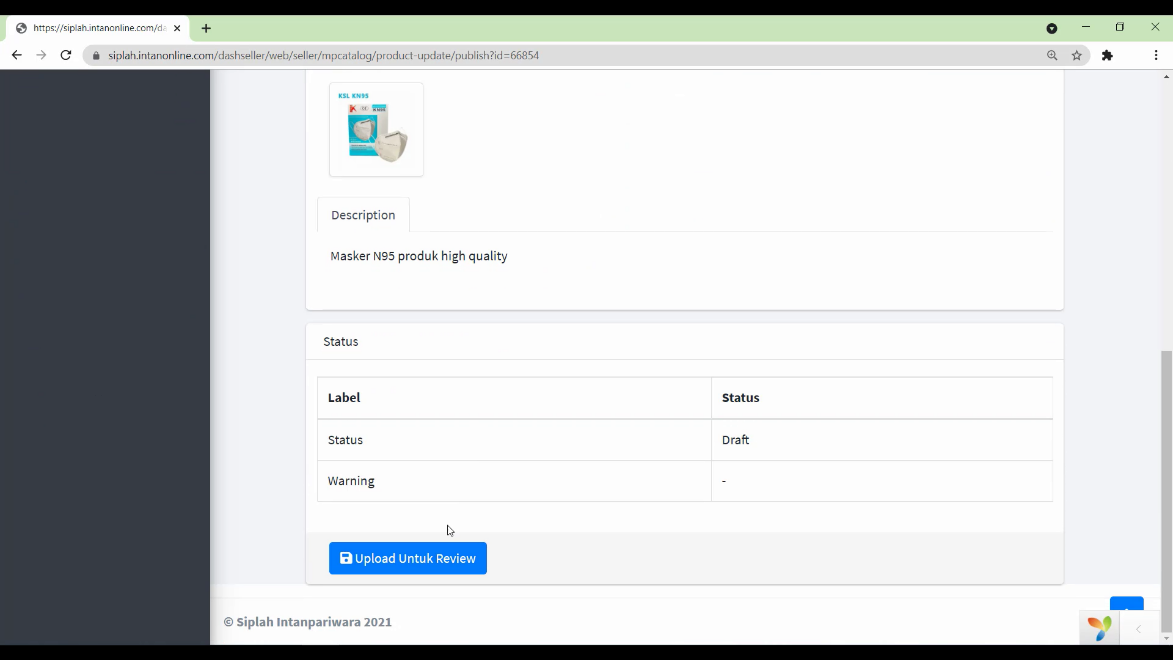 Me-upload Produk untuk di Review oleh Mitra Pasar sebelum tayang di SIPLah.IntanOnline.com dengan klik “Upload untuk Review” dan menunggu sampai produk di verifikasi oleh Mitra Pasar
Kembali Ke Daftar Isi
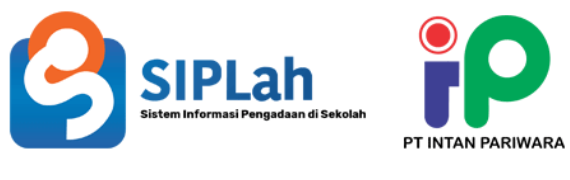 Tambah Barang Umum Penjual
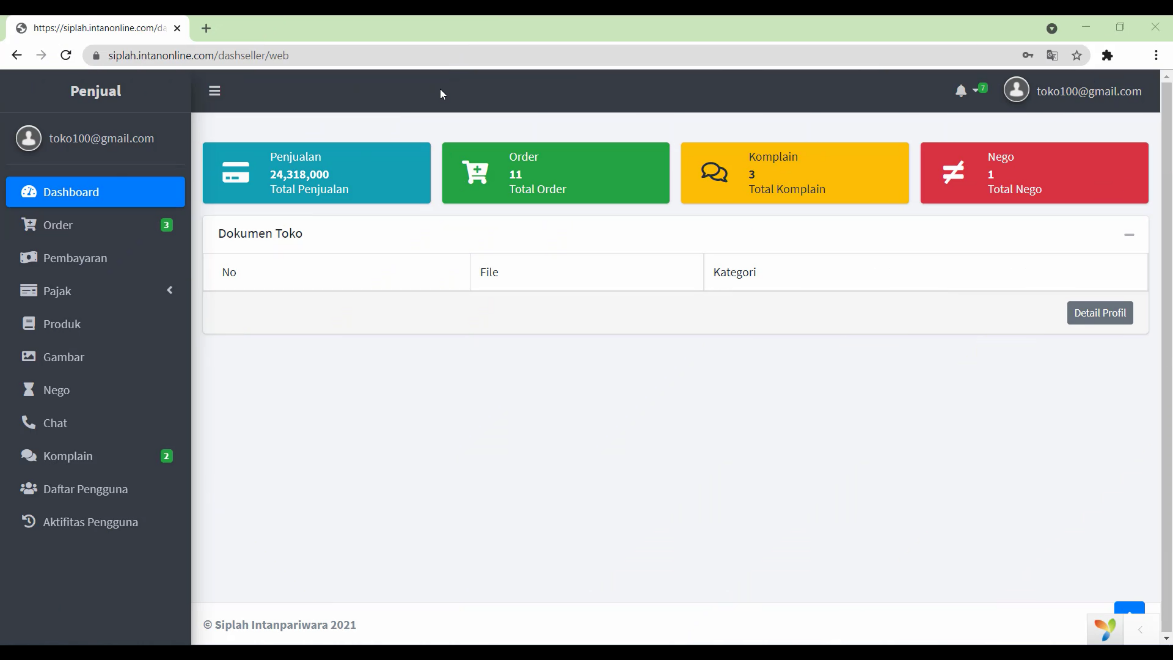 Masuk ke dashboard Penjual dan memilih menu Produk




Memilih atau klik detail produk
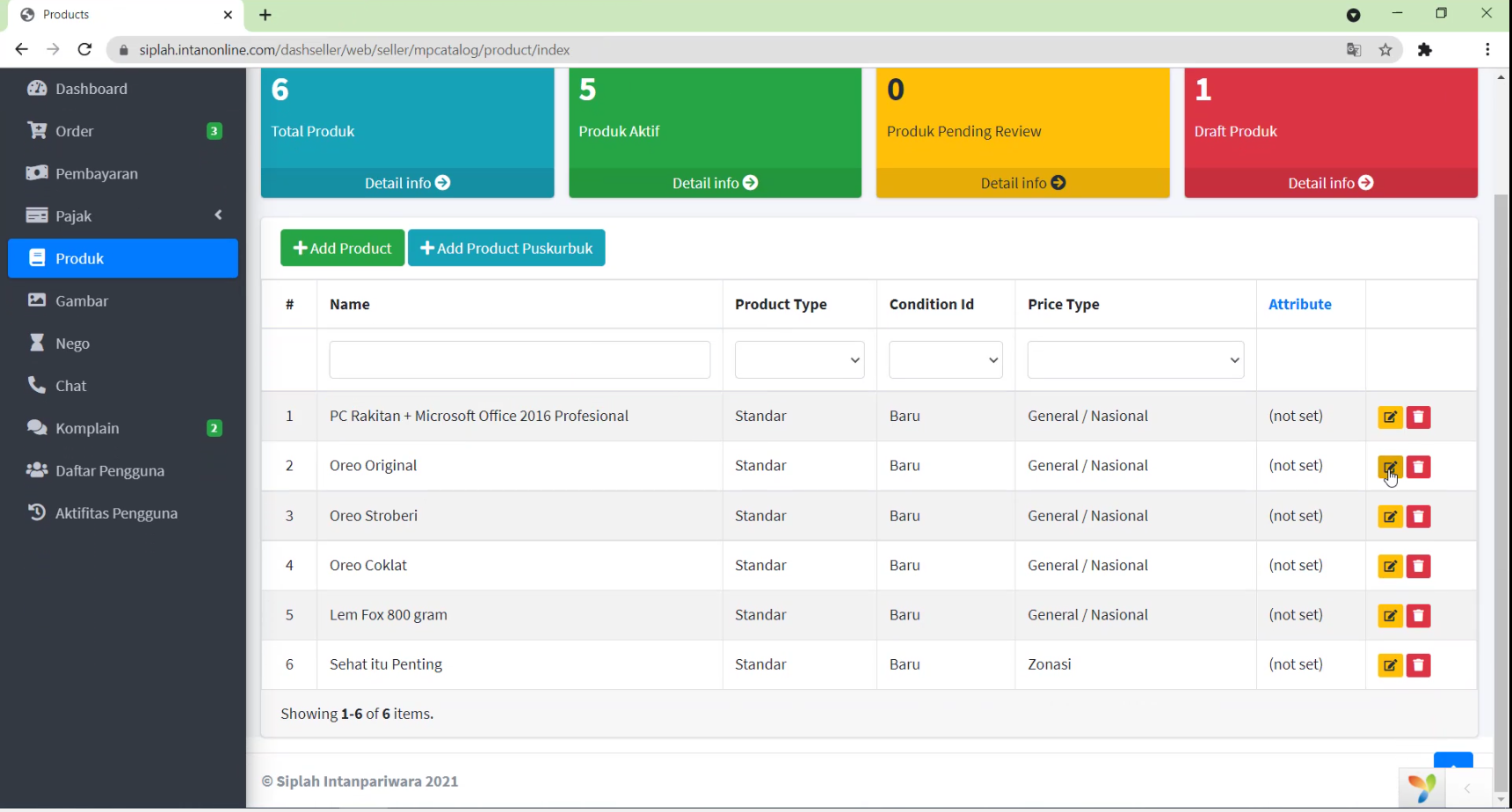 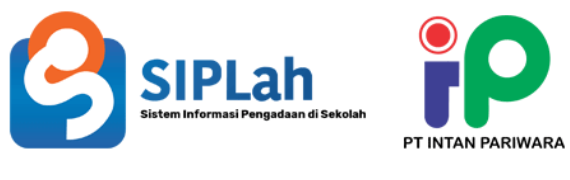 Menonaktifkan Produk
Memilih Menu Detail Produk “Publish” untuk melihat Produk yang akan tampil atau tayang



Memilih atau klik “Disable” pada Menu Detail Produk “Publish” untuk menonaktifkan produk
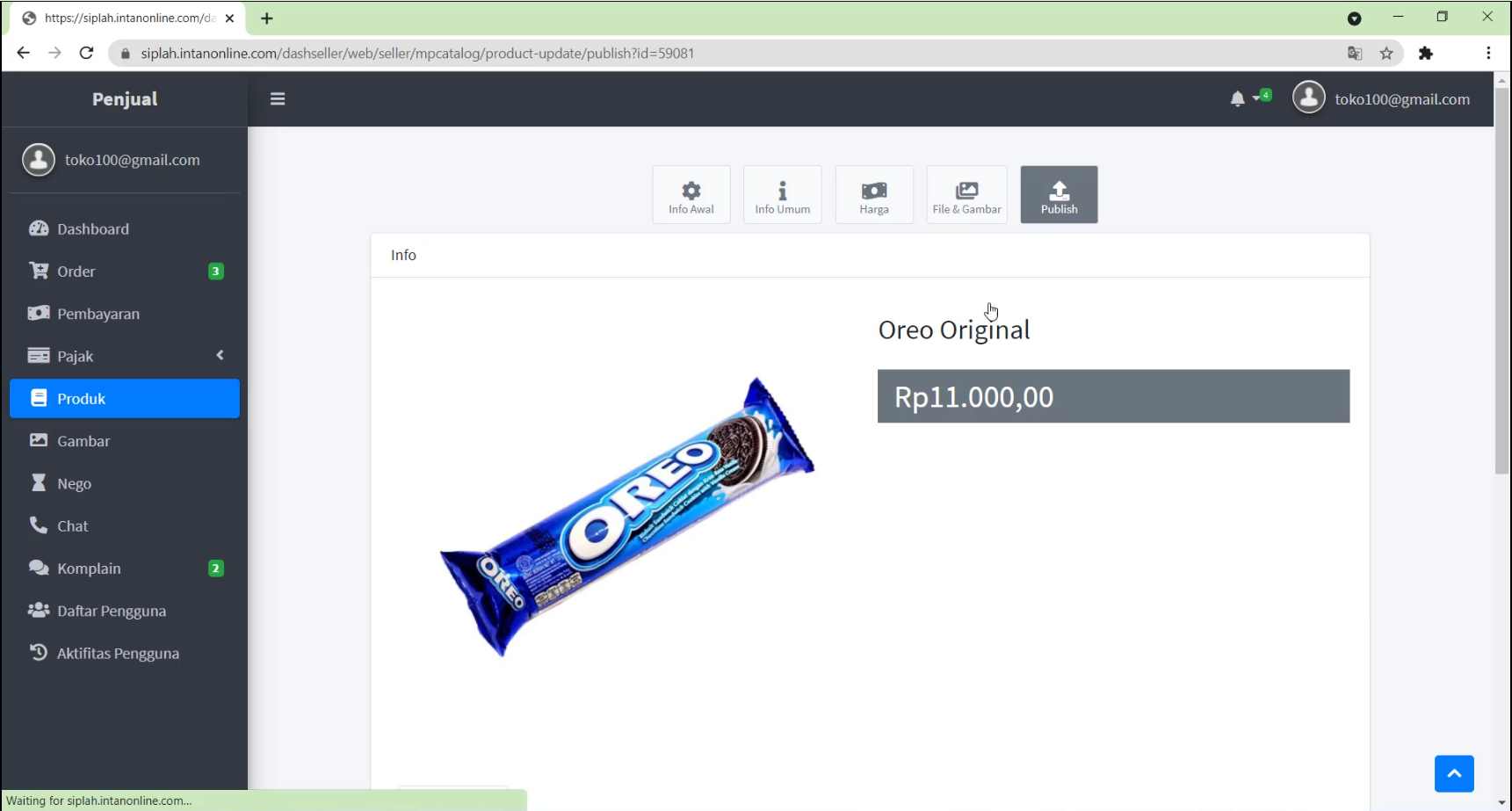 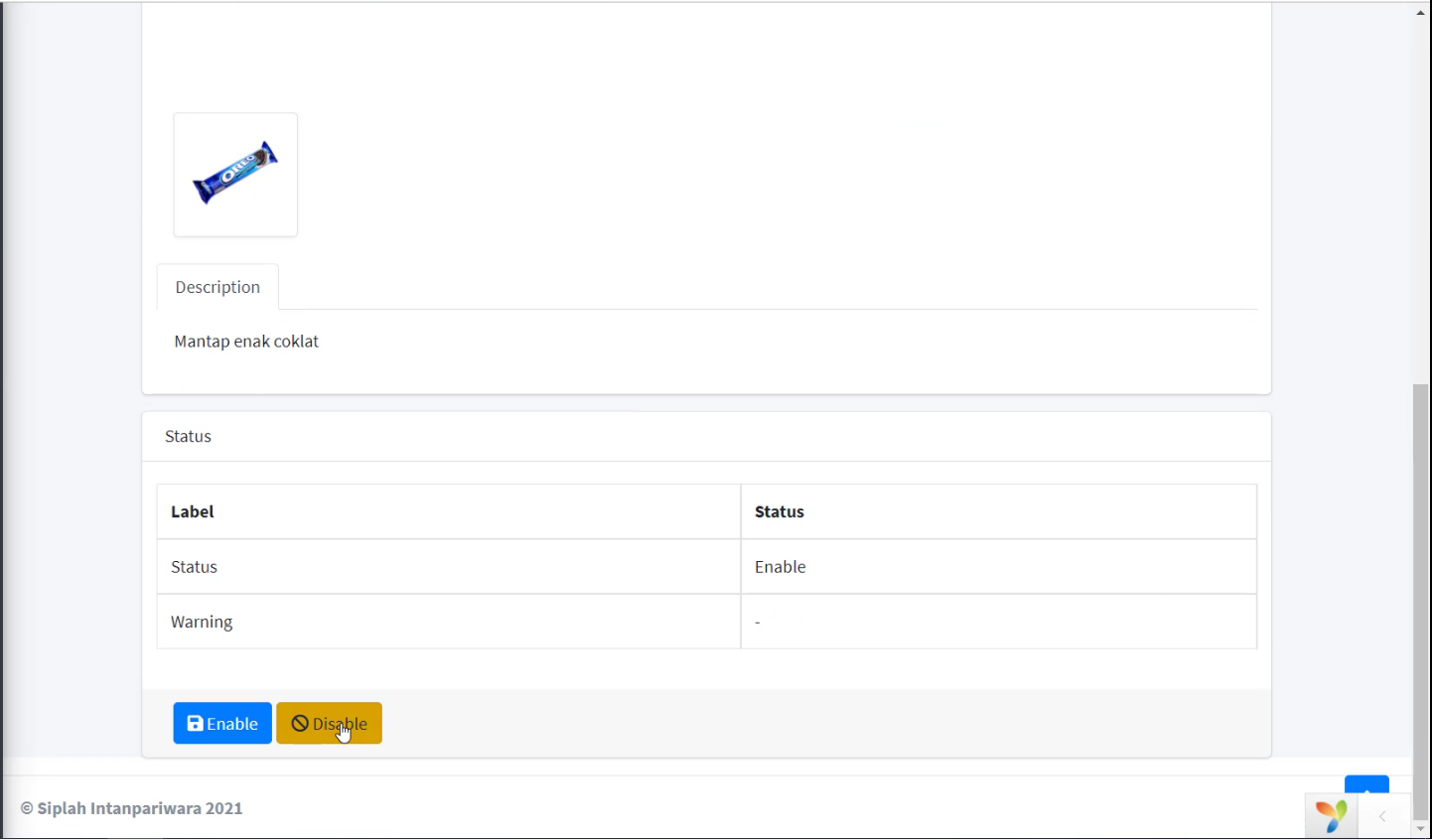 Kembali Ke Daftar Isi
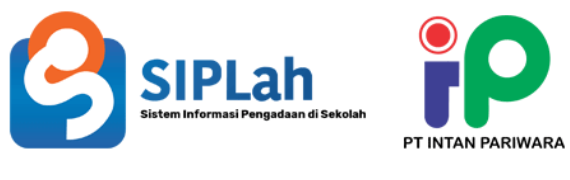 Menonaktifkan Produk
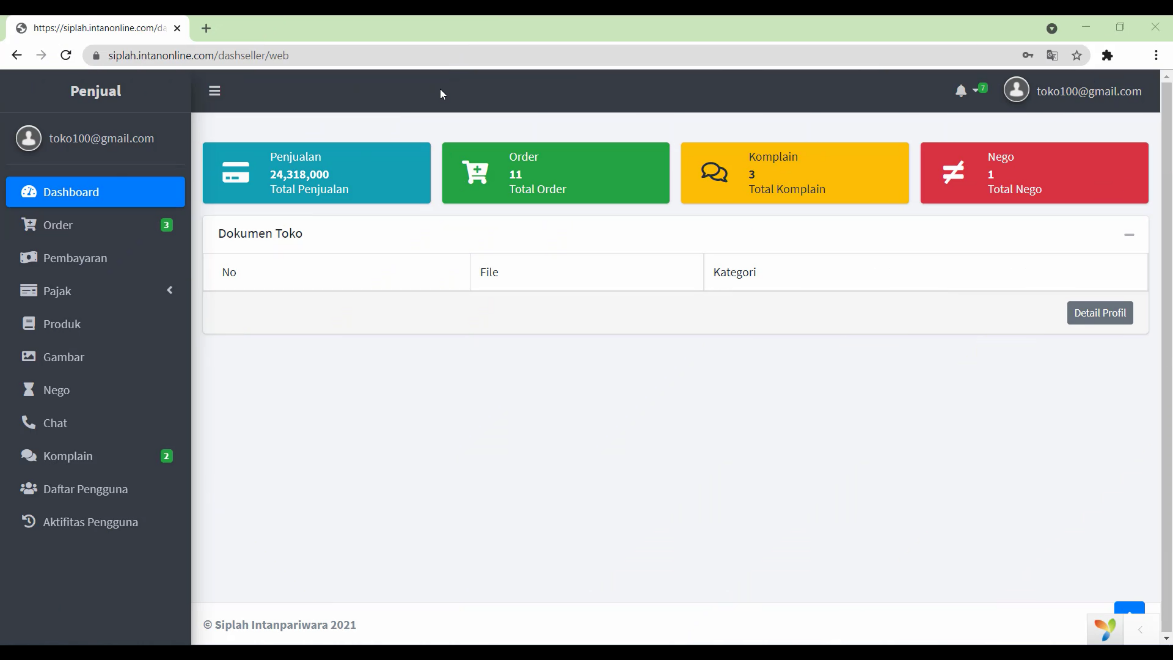 Masuk ke dashboard Penjual dan memilih menu Produk




Memilih atau klik “Delete” atau gambar tempat sampah warna merah. Produk akan langsung terhapus
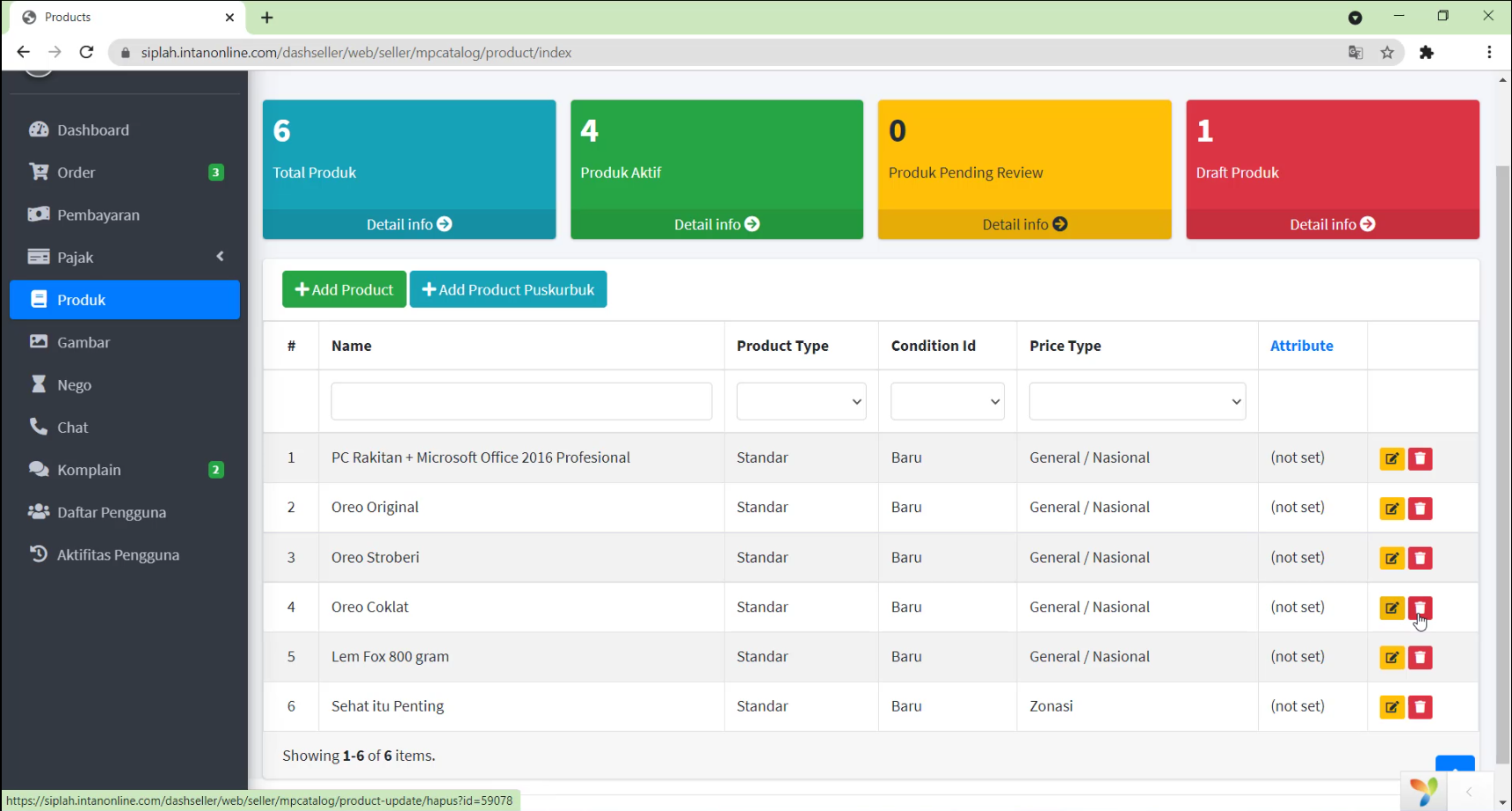 Kembali Ke Daftar Isi
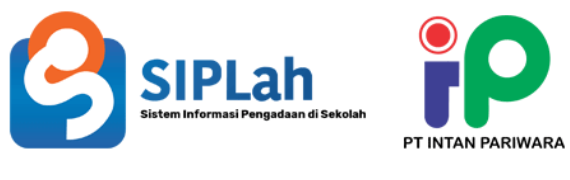 Menghapus Produk
Masuk ke dashboard Penjual dan memilih menu Chat




Dalam menu Chat terdapat beberapa chat dari Pembeli, Kemudian memilih atau klik detail obrolan (gambar mata warna biru)
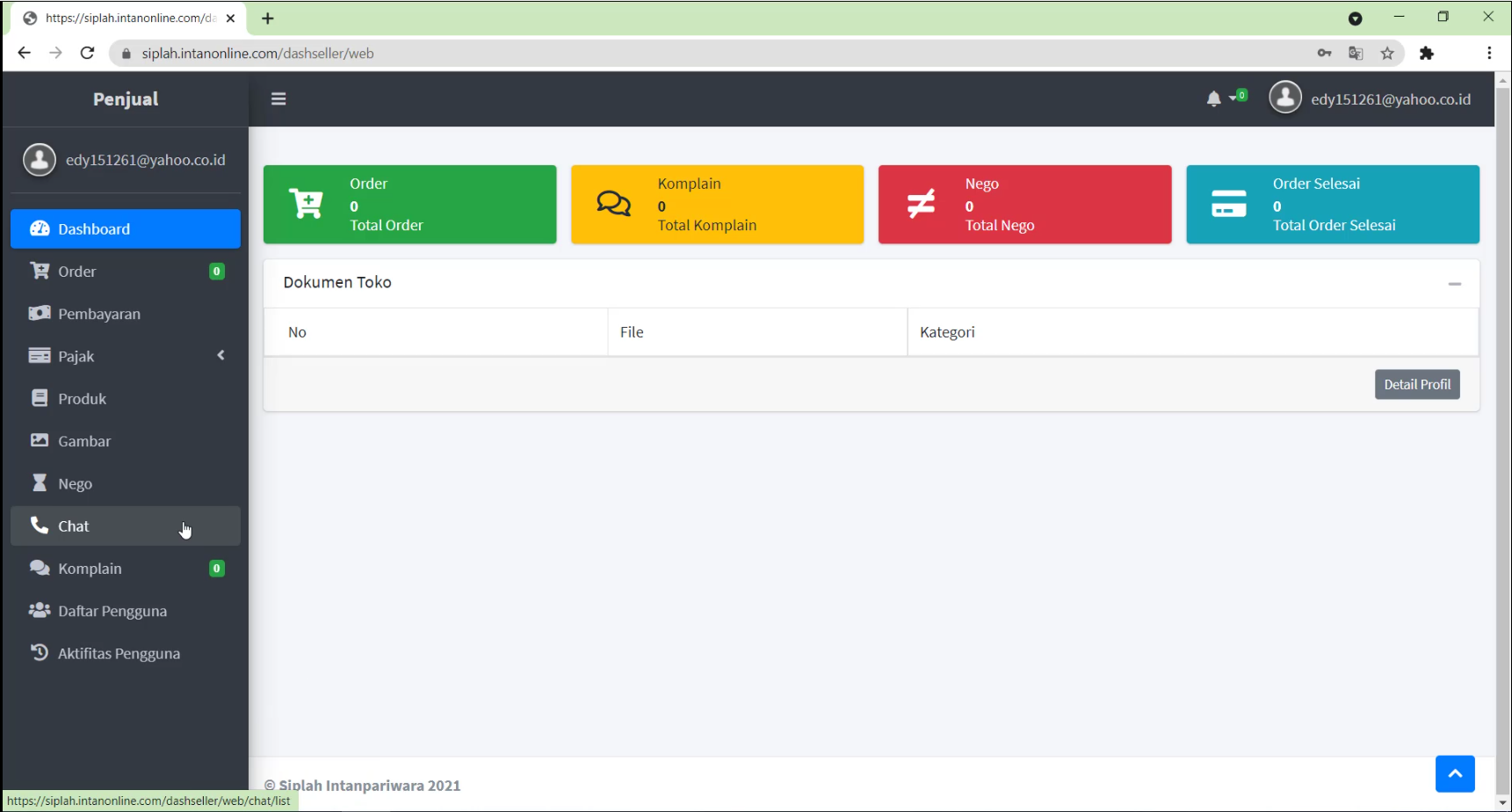 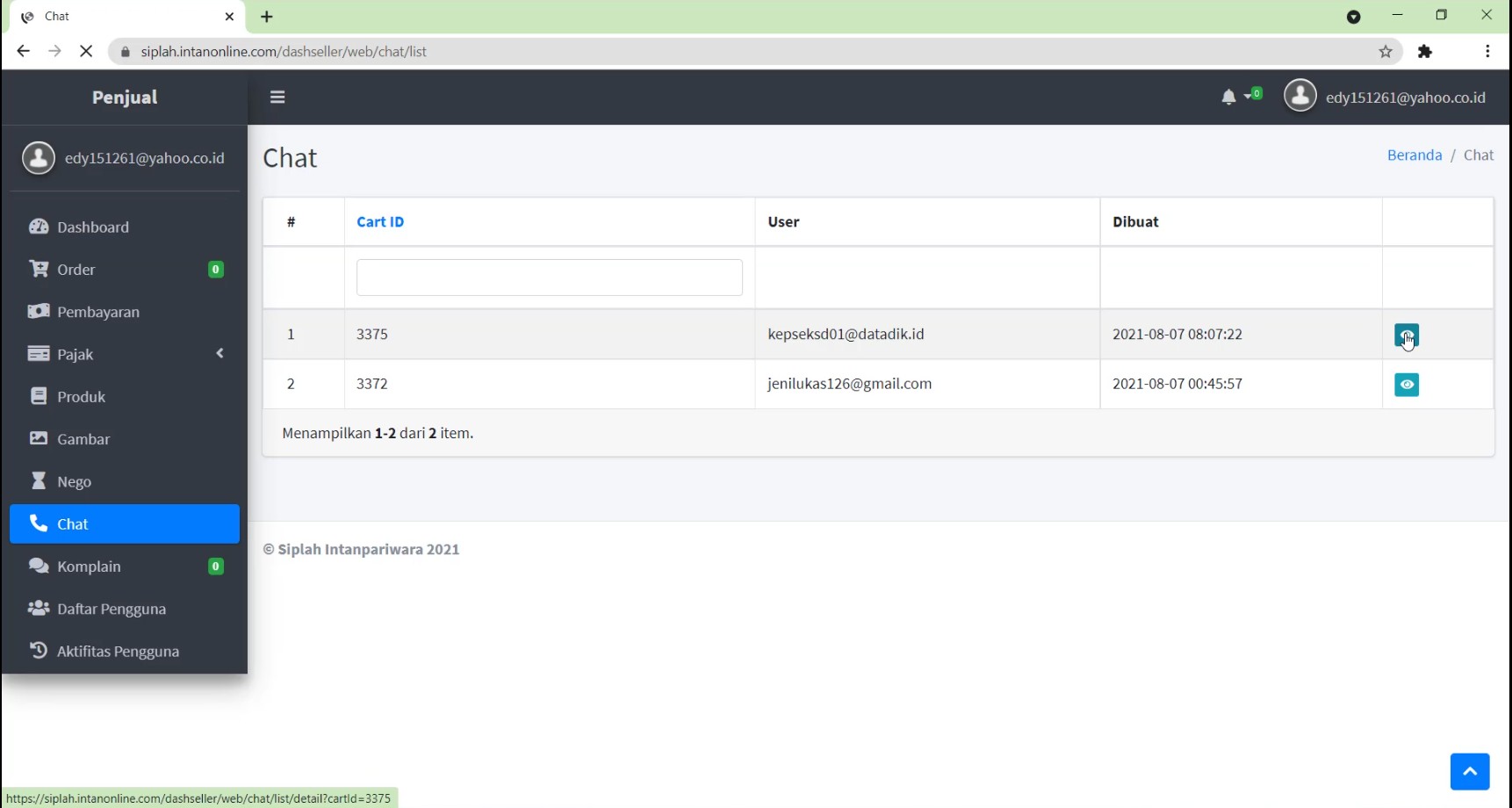 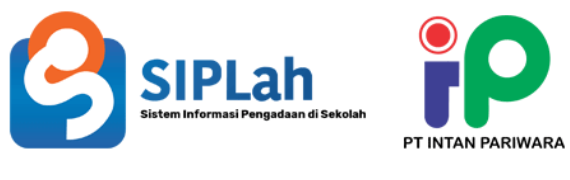 Obrolan dengan Pembeli
Menuliskan balasan obrolan dari Pembeli pada kolom yang tersedia dan kemudian memilih atau klik “Kirim”



Tampilan Obrolan setelah balasan dikirim
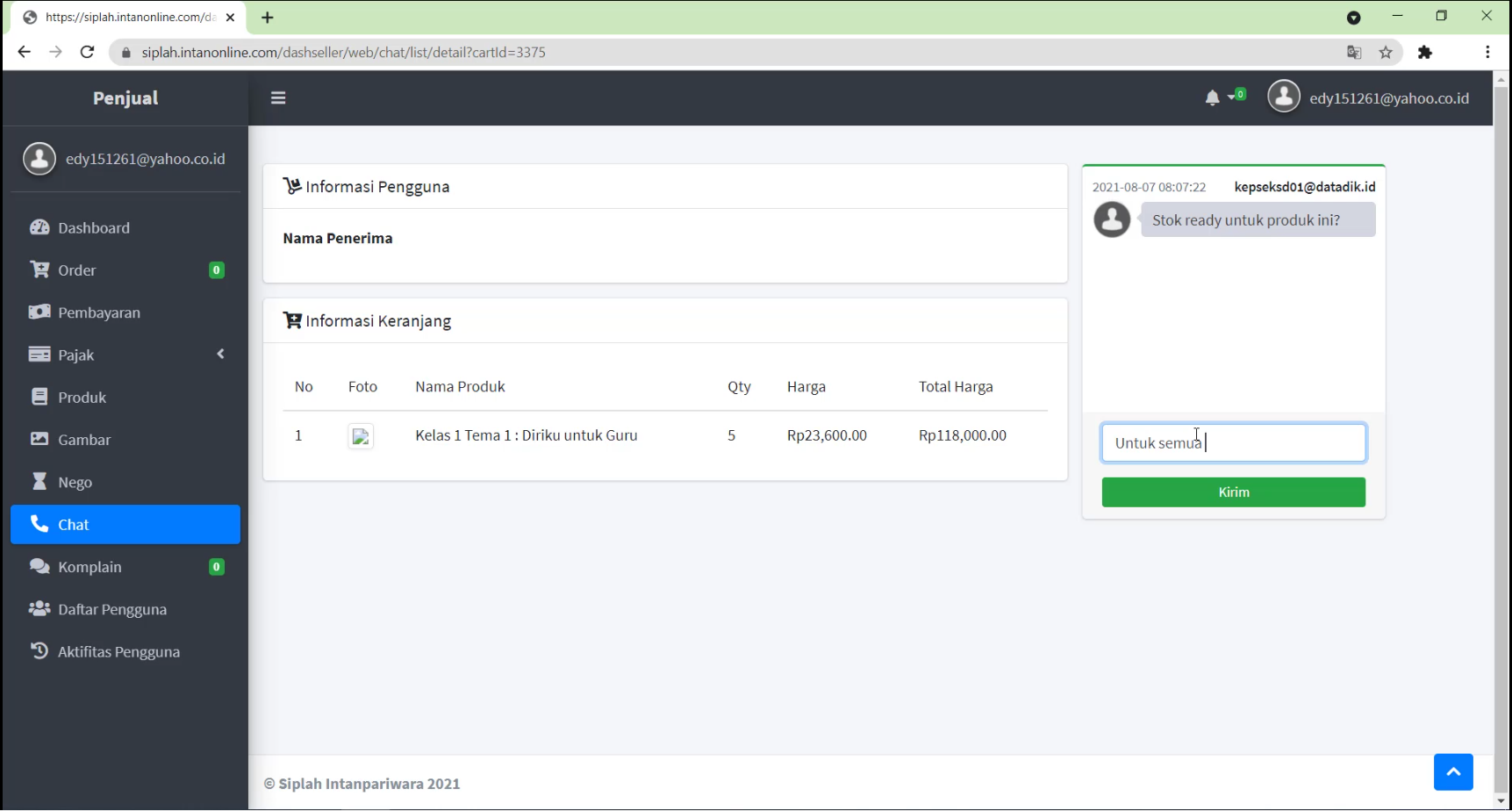 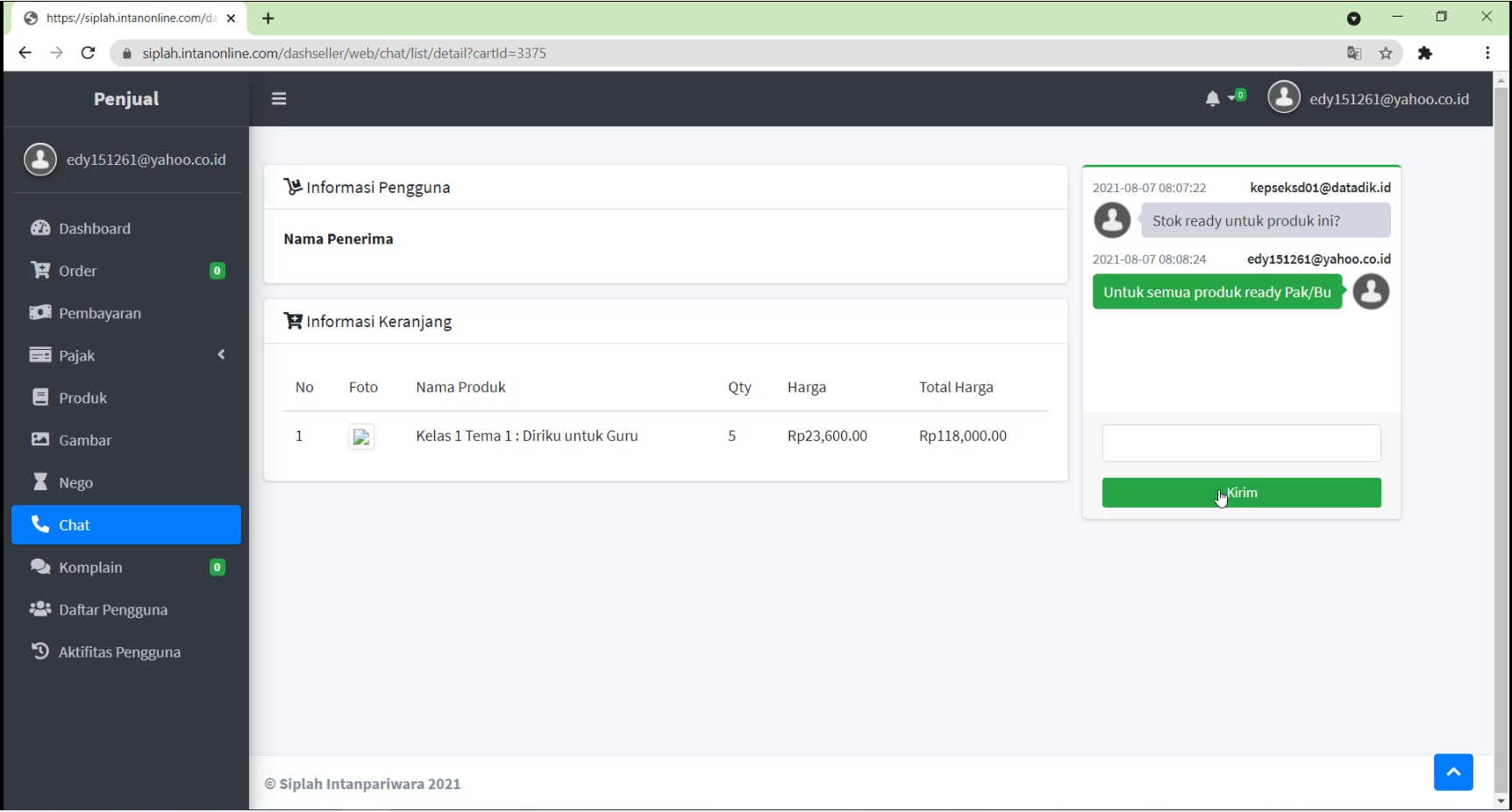 Kembali Ke Daftar Isi
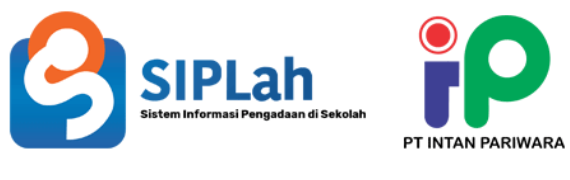 Obrolan dengan Pembeli
Masuk ke dashboard Penjual memilih atau klik profile Penjual (username Penjual)



Memilih atau Klik “Logout” unutk Keluar dari akun Penjual tersebut
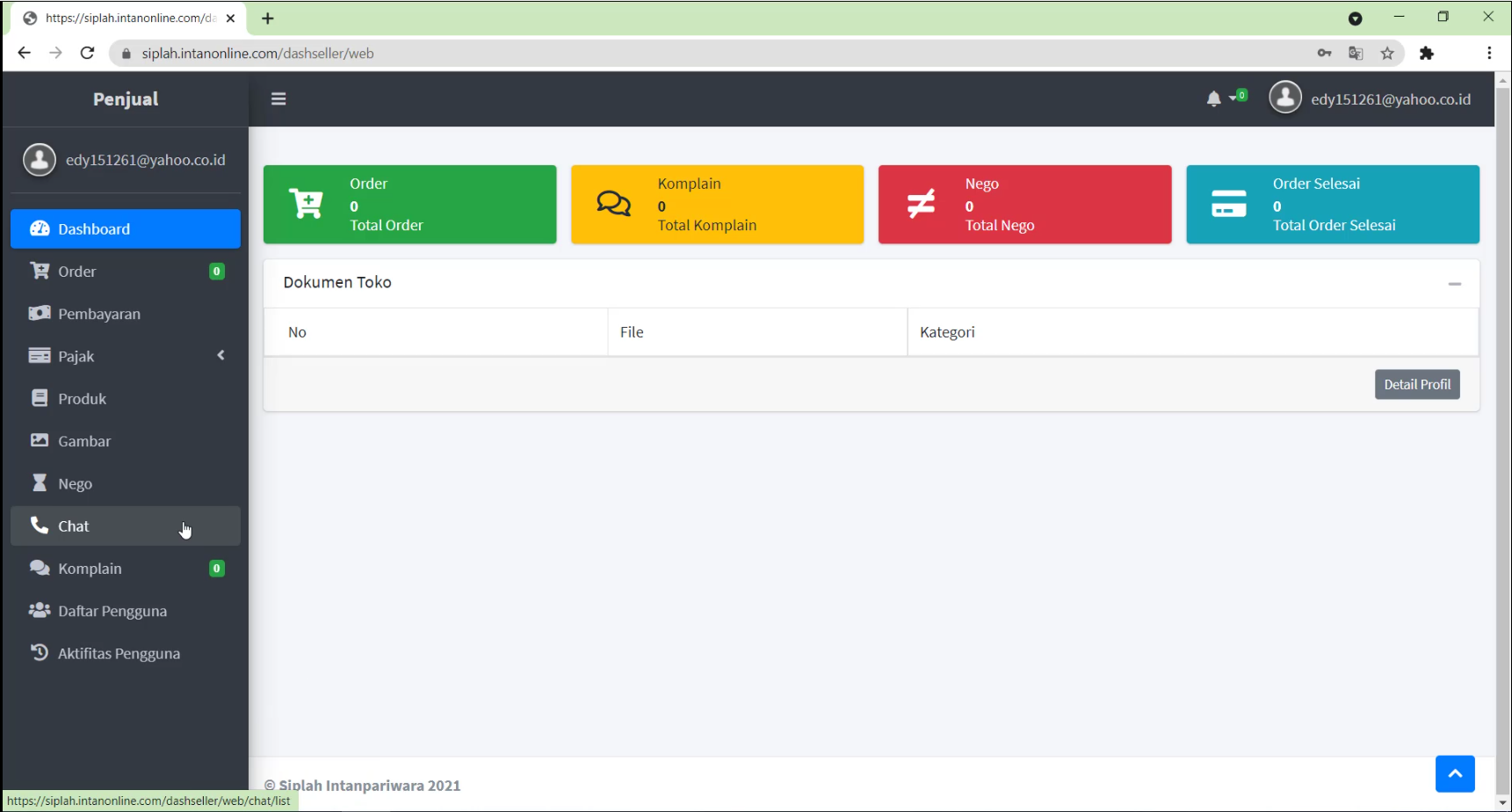 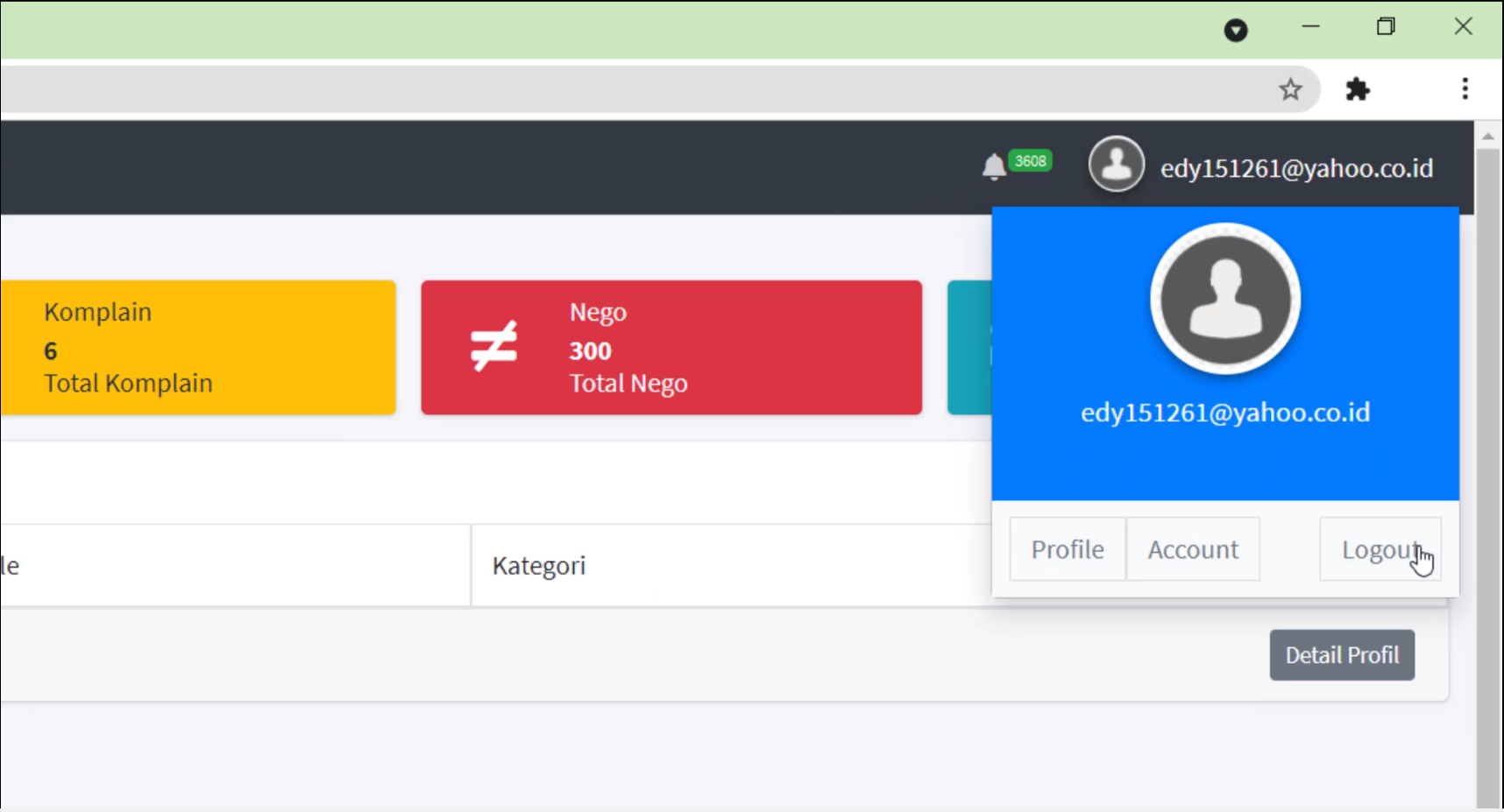 Kembali Ke Daftar Isi
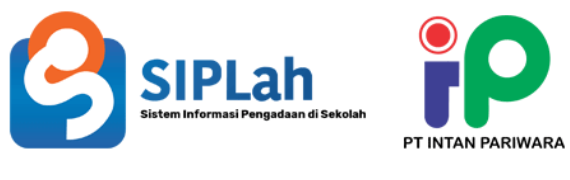 Logout Penjual